日本語
操作の流れ
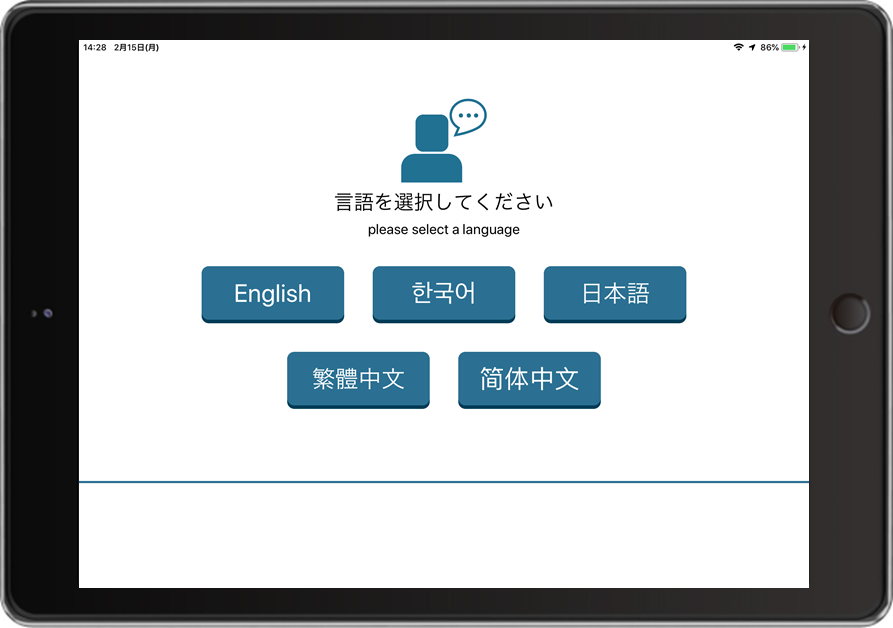 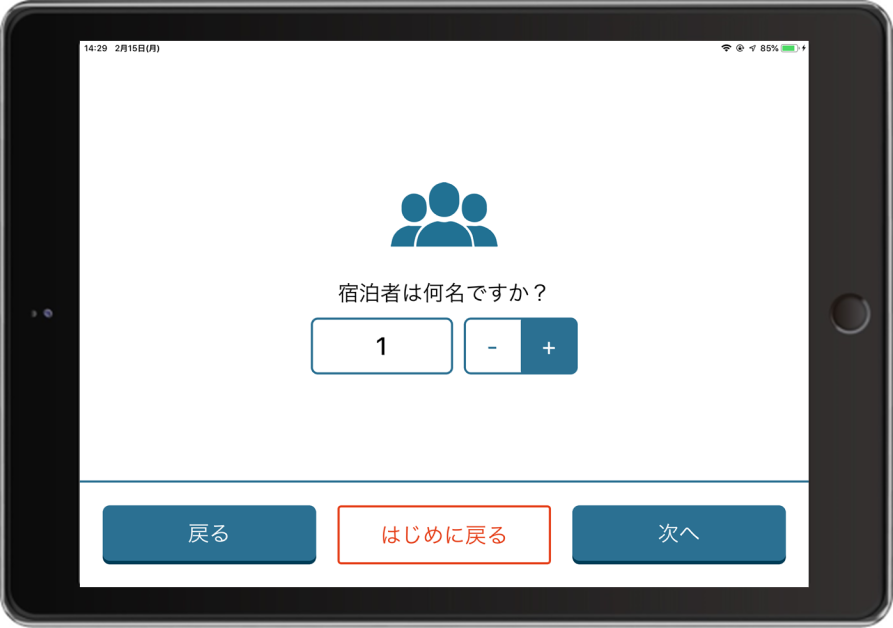 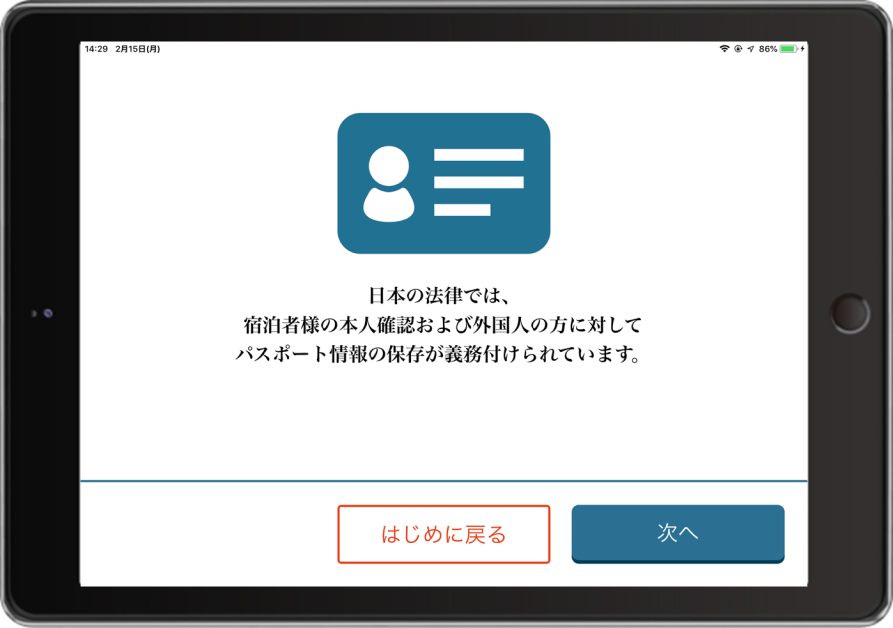 1. 言語選択
2. 案内文
3. 宿泊人数入力
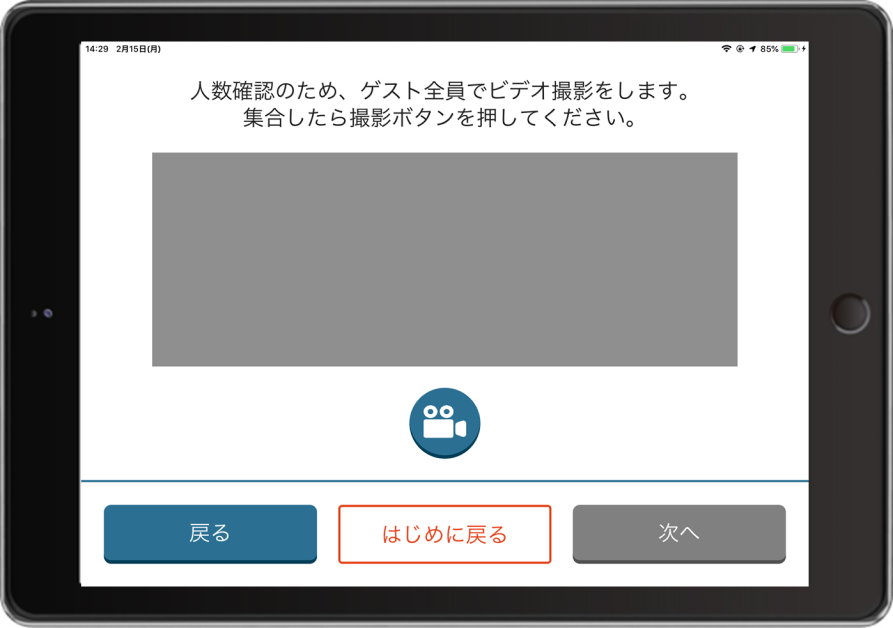 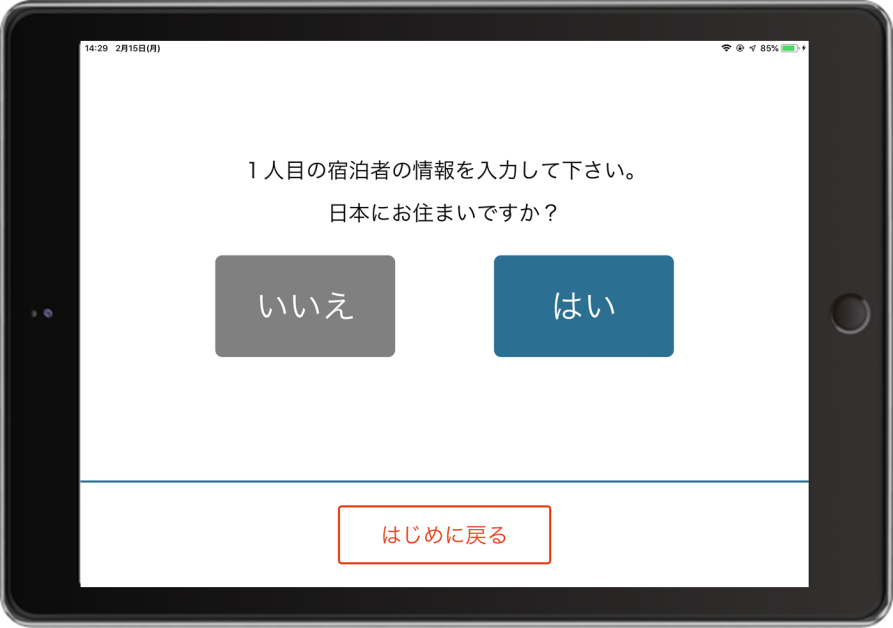 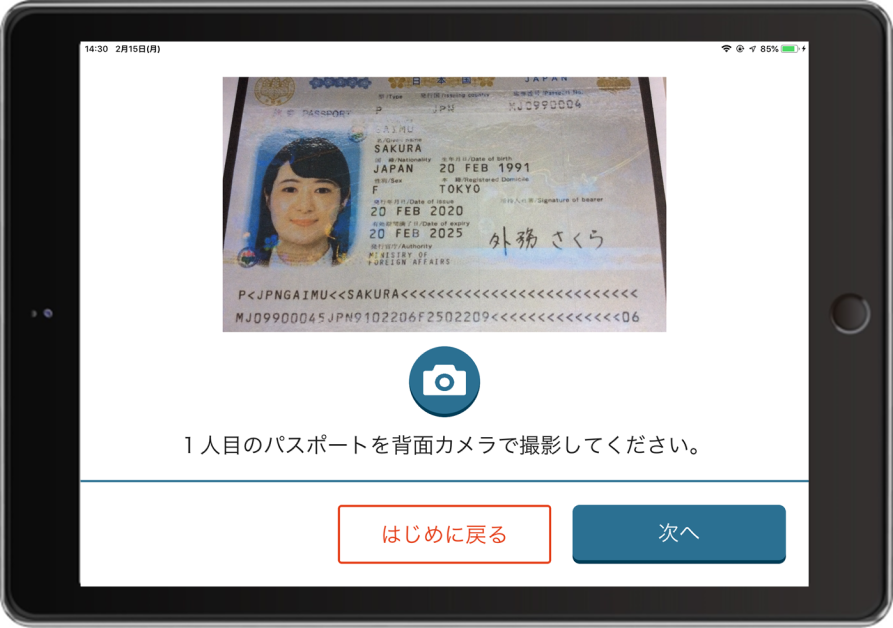 6. 身分証明書撮影
※日本在住確認で「いいえ」を
選択した場合のみ
4. 動画撮影(全員)
5. 日本在住確認
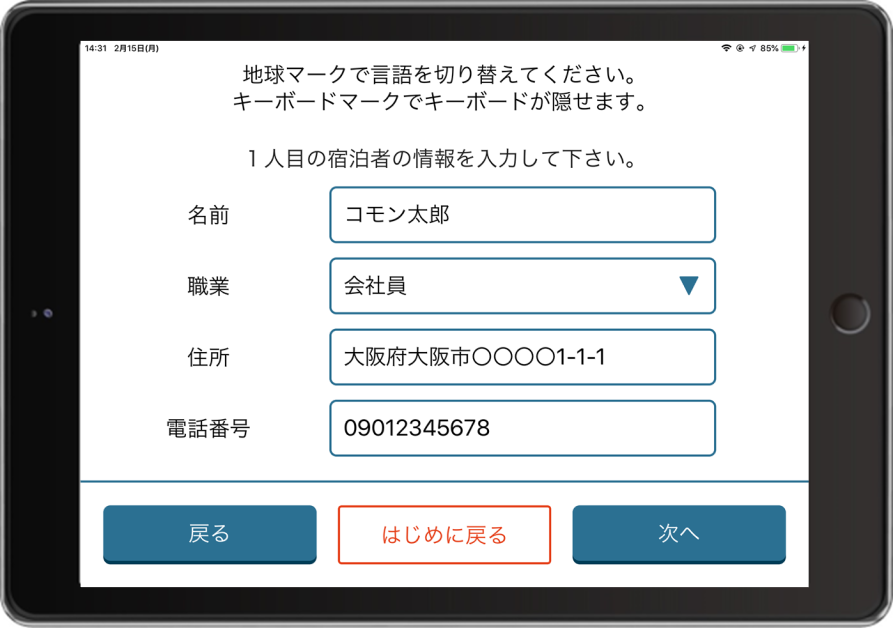 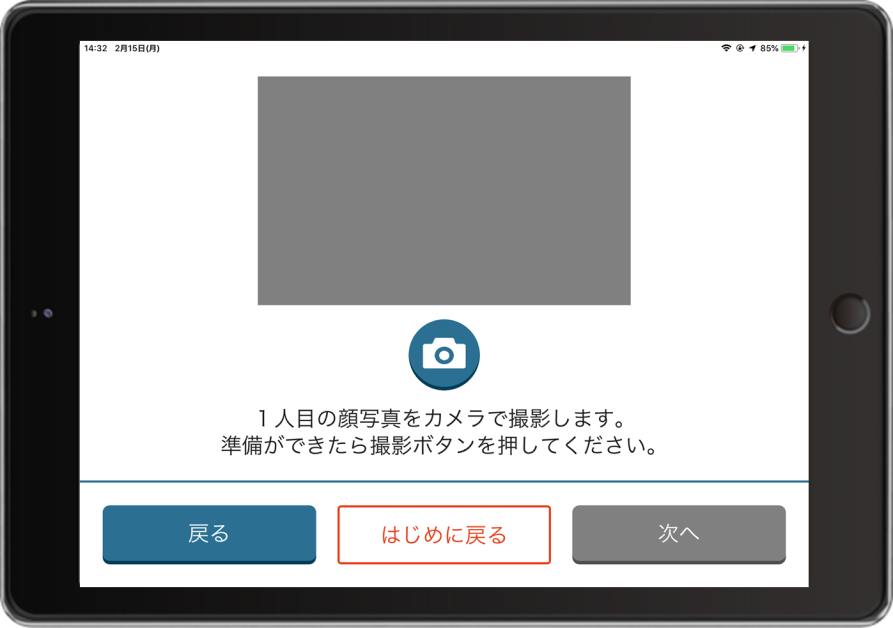 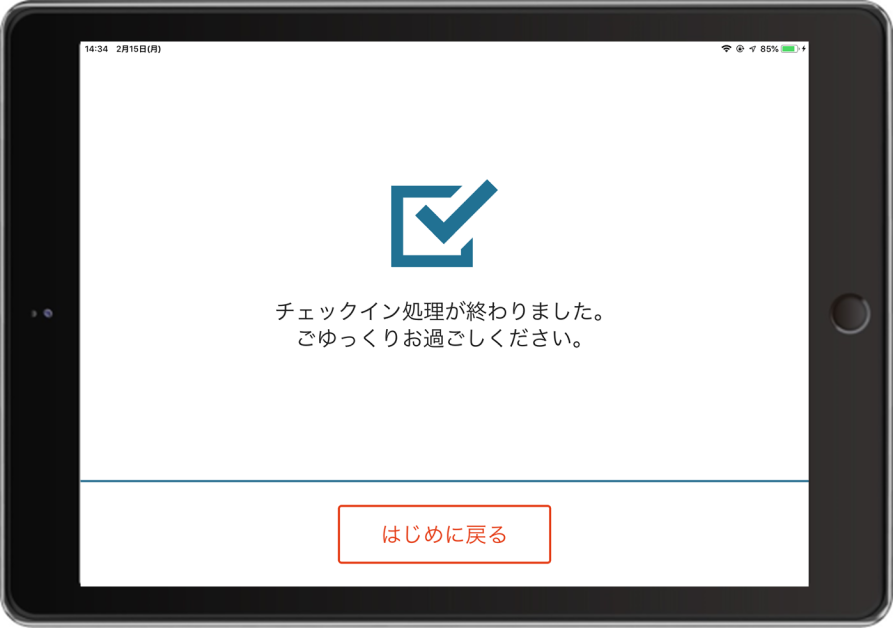 7. 宿泊者情報入力
8. 顔写真撮影
※5～8を人数分繰り返し
9. チェックイン完了
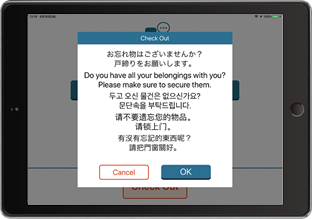 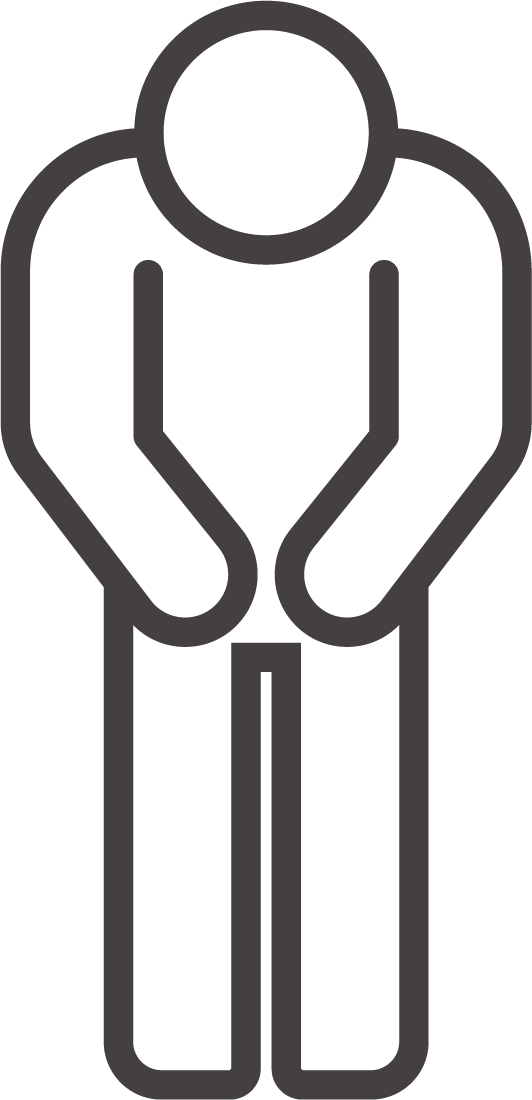 チェックアウトの際は、
言語選択画面の「Check Out」ボタンより
チェックアウト処理を
お願いいたします。
English
How to Check-in
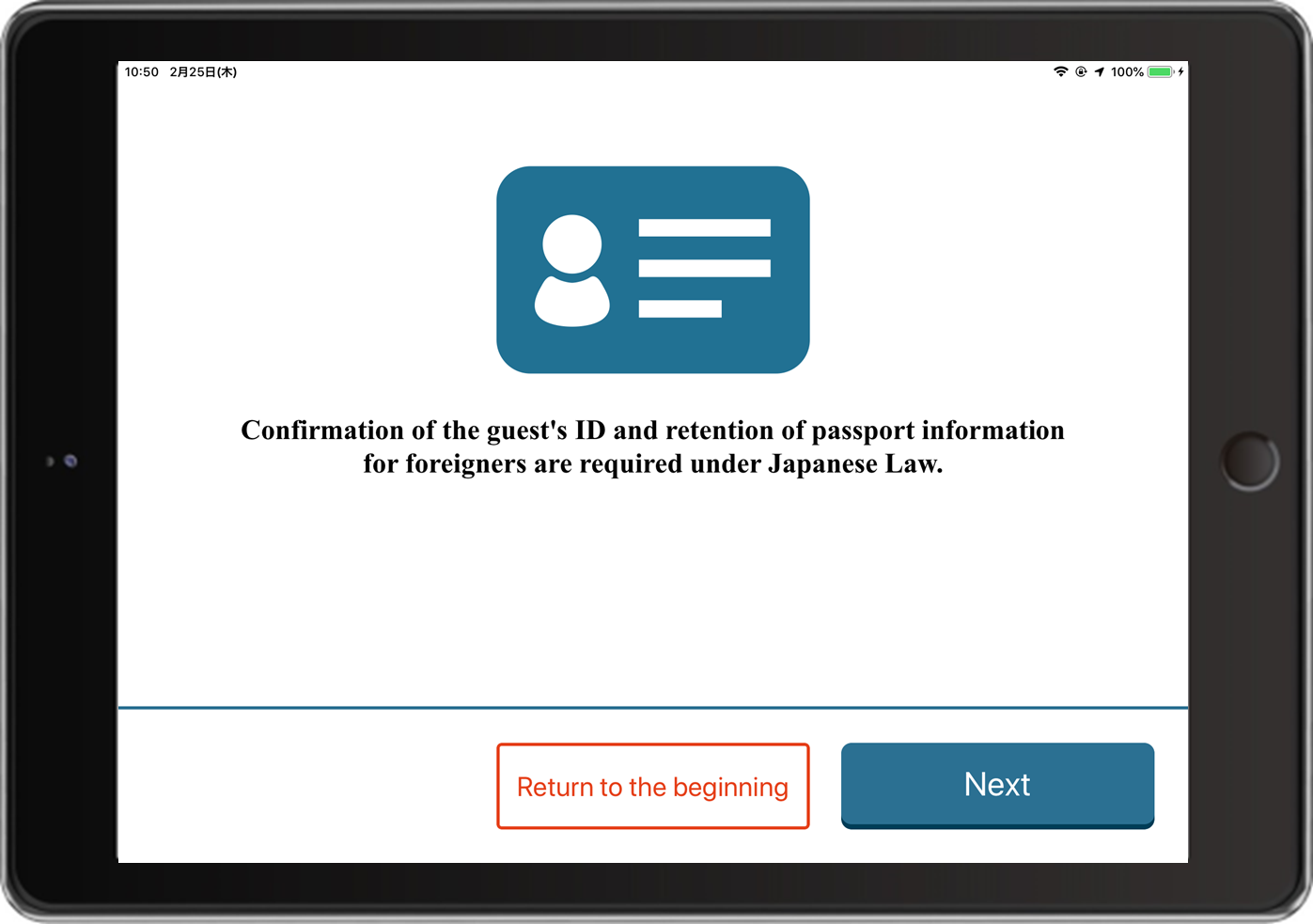 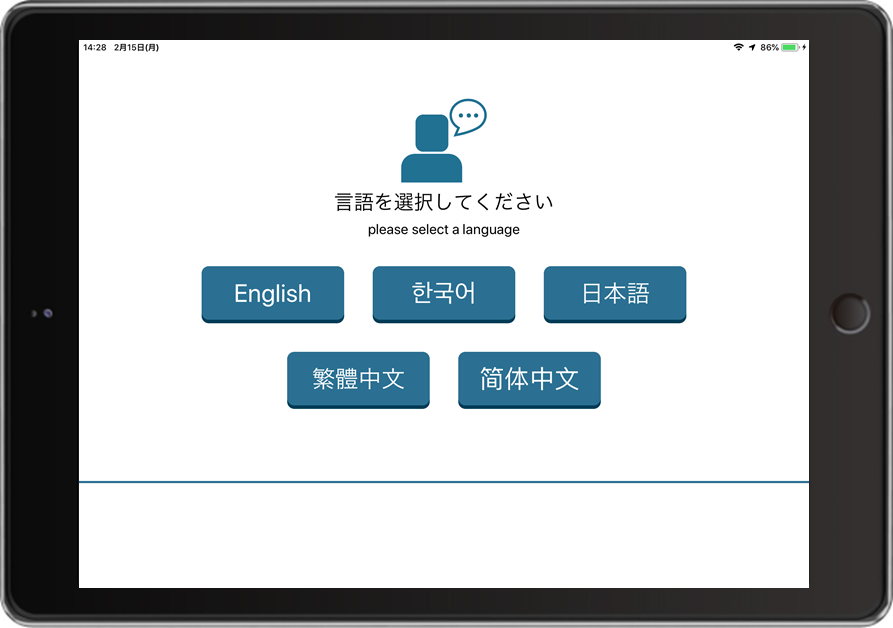 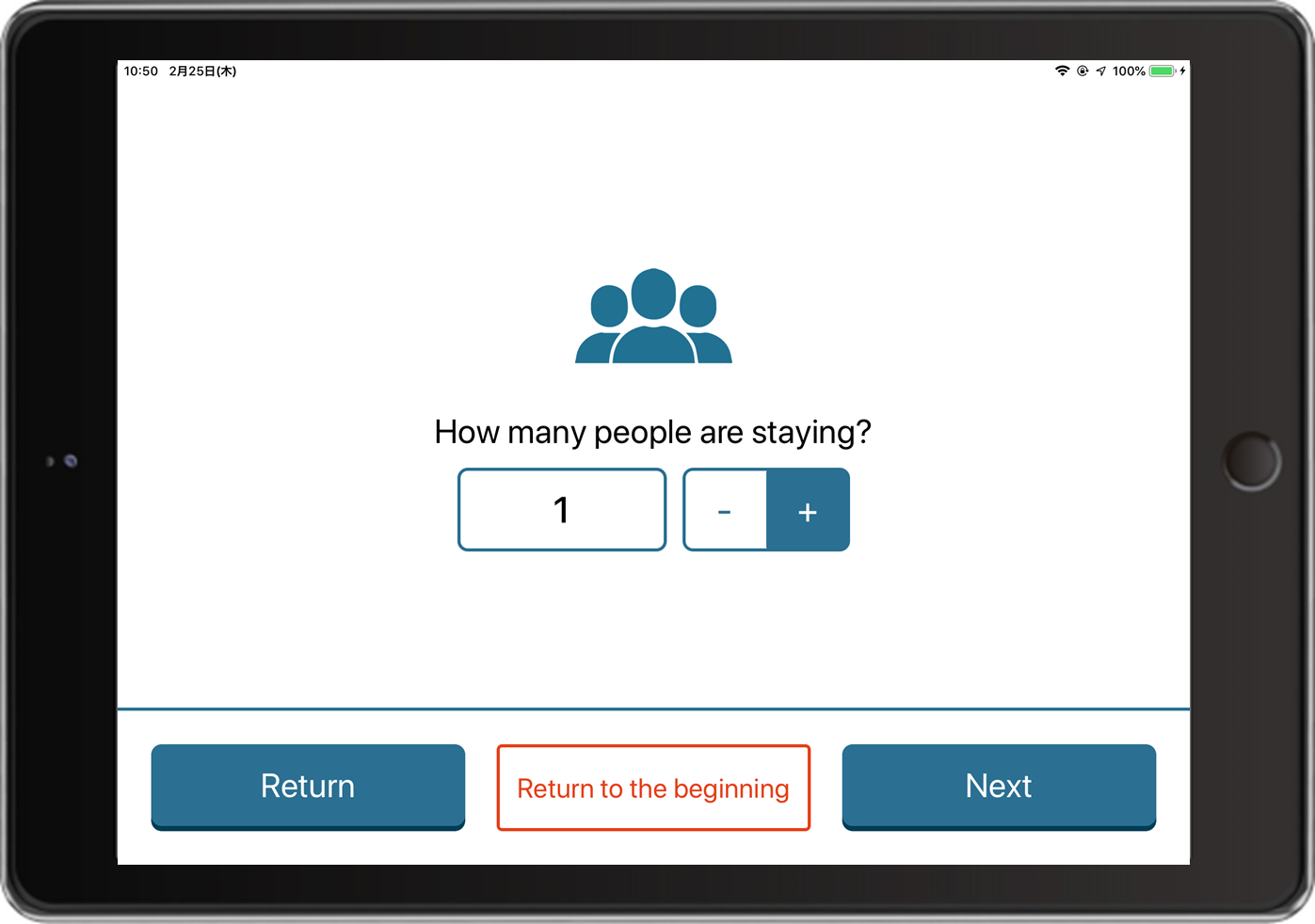 1. Select English
2. Guidance
3. Number of Guests
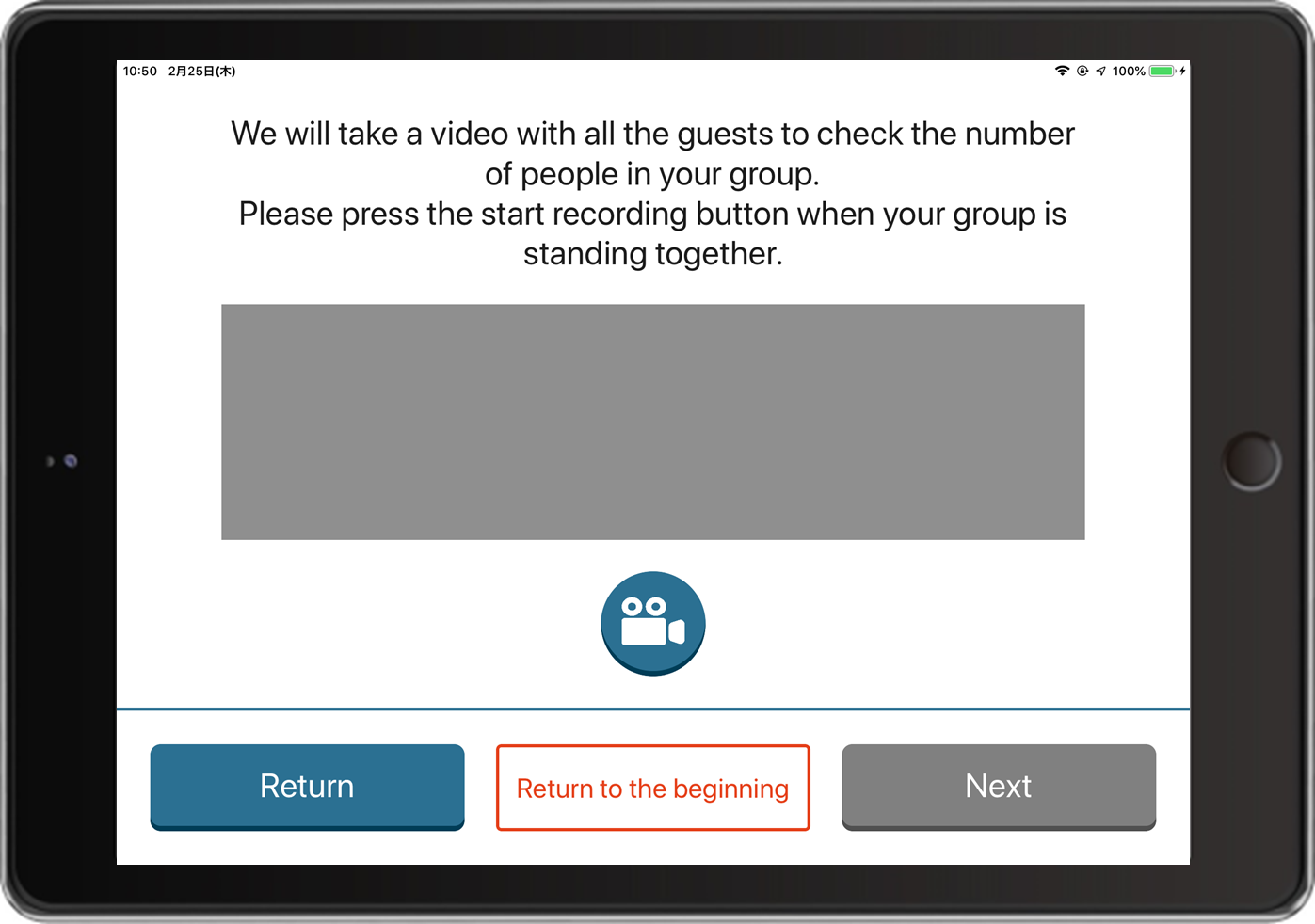 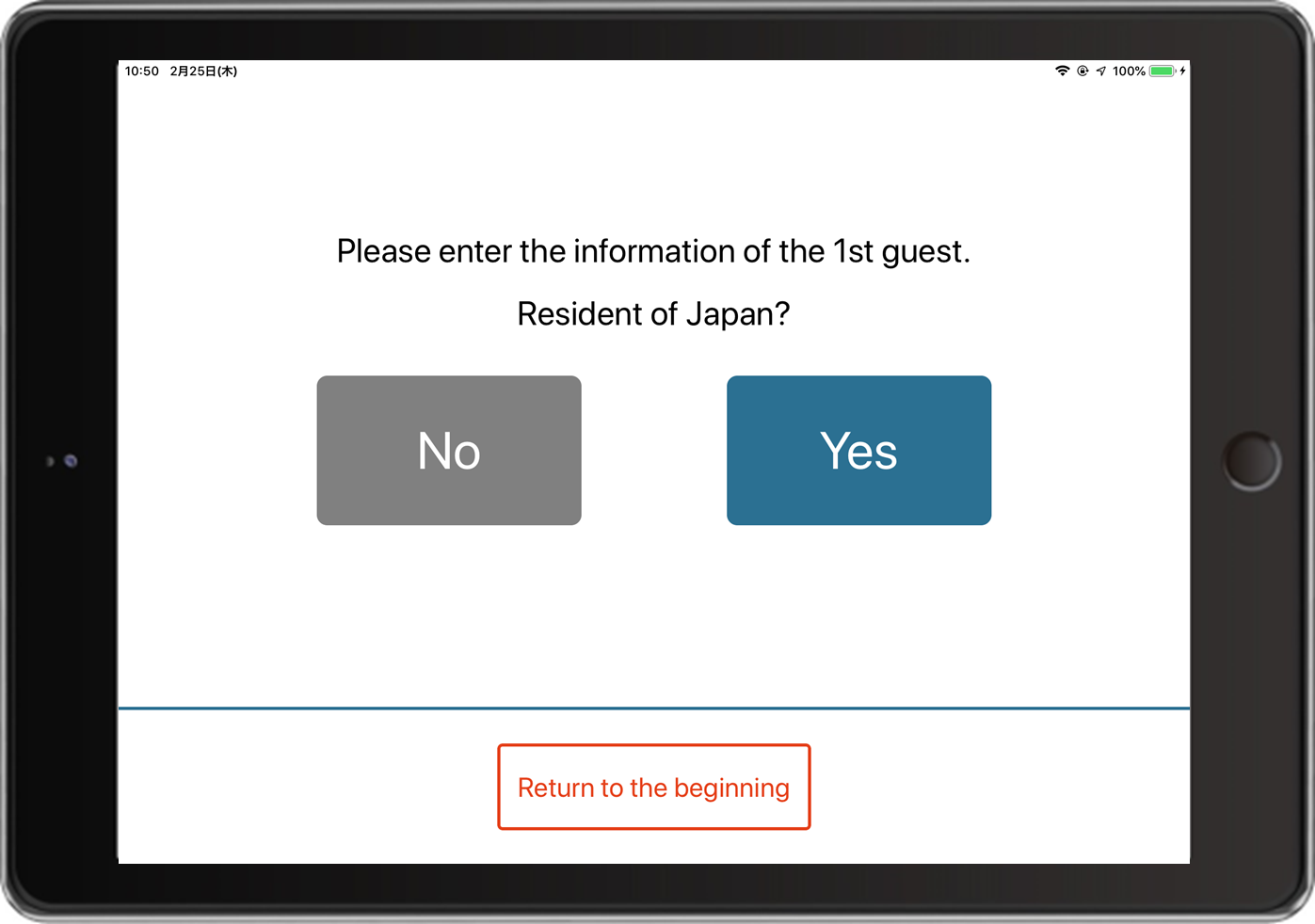 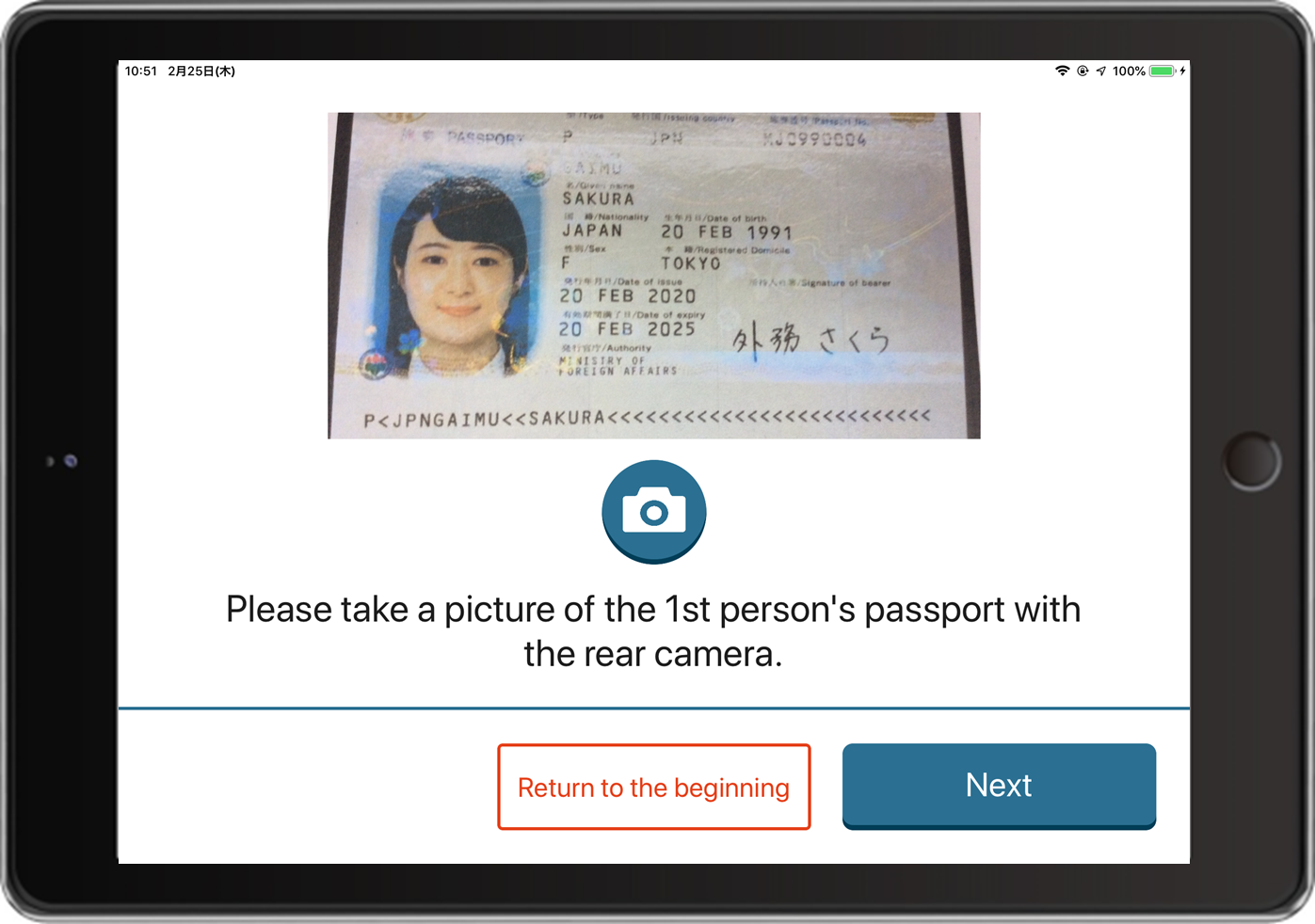 6. Take a passport
*Japanese non-residents only
4. Take a video (with everyone)
5. Confirmation of
residence in Japan
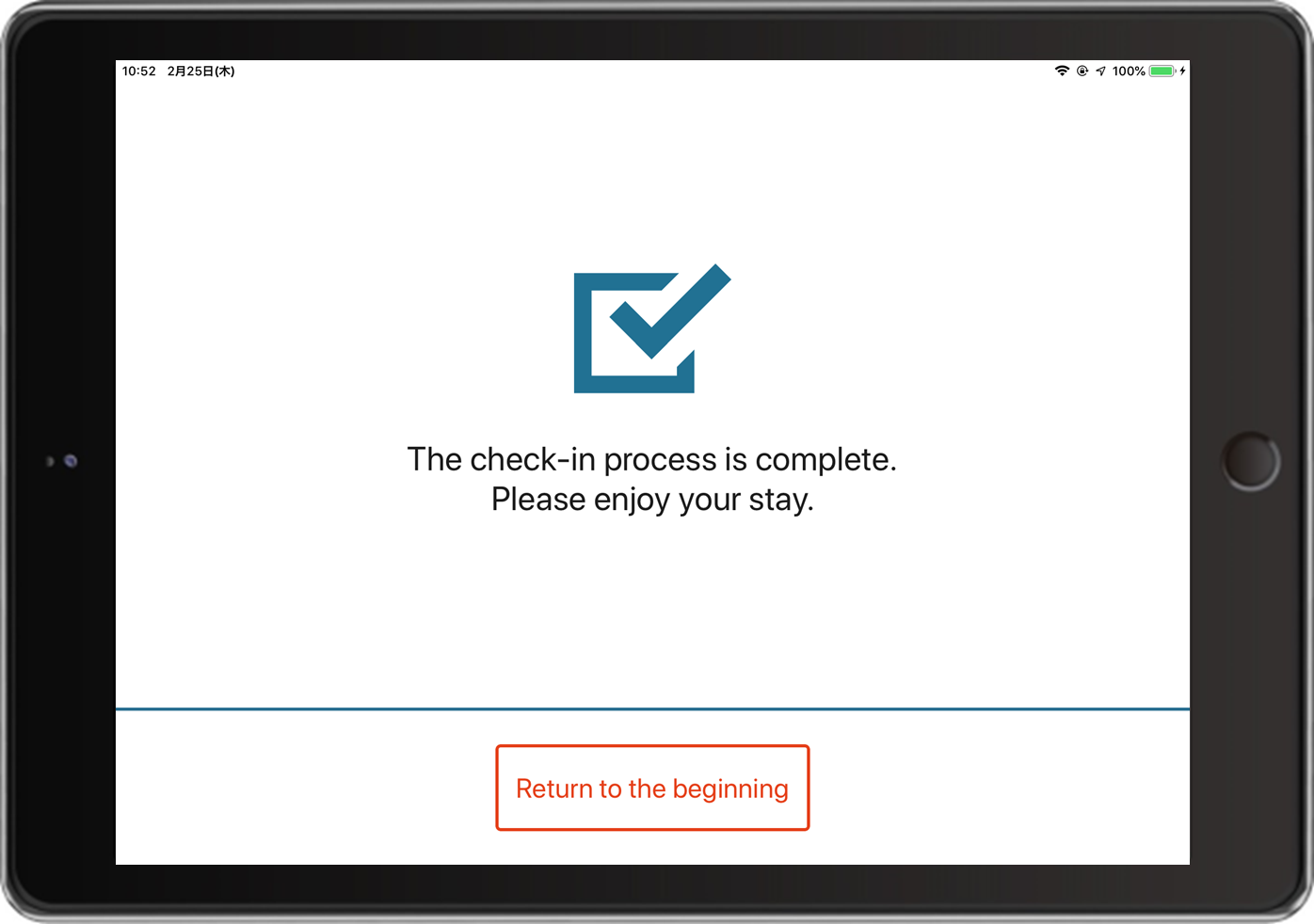 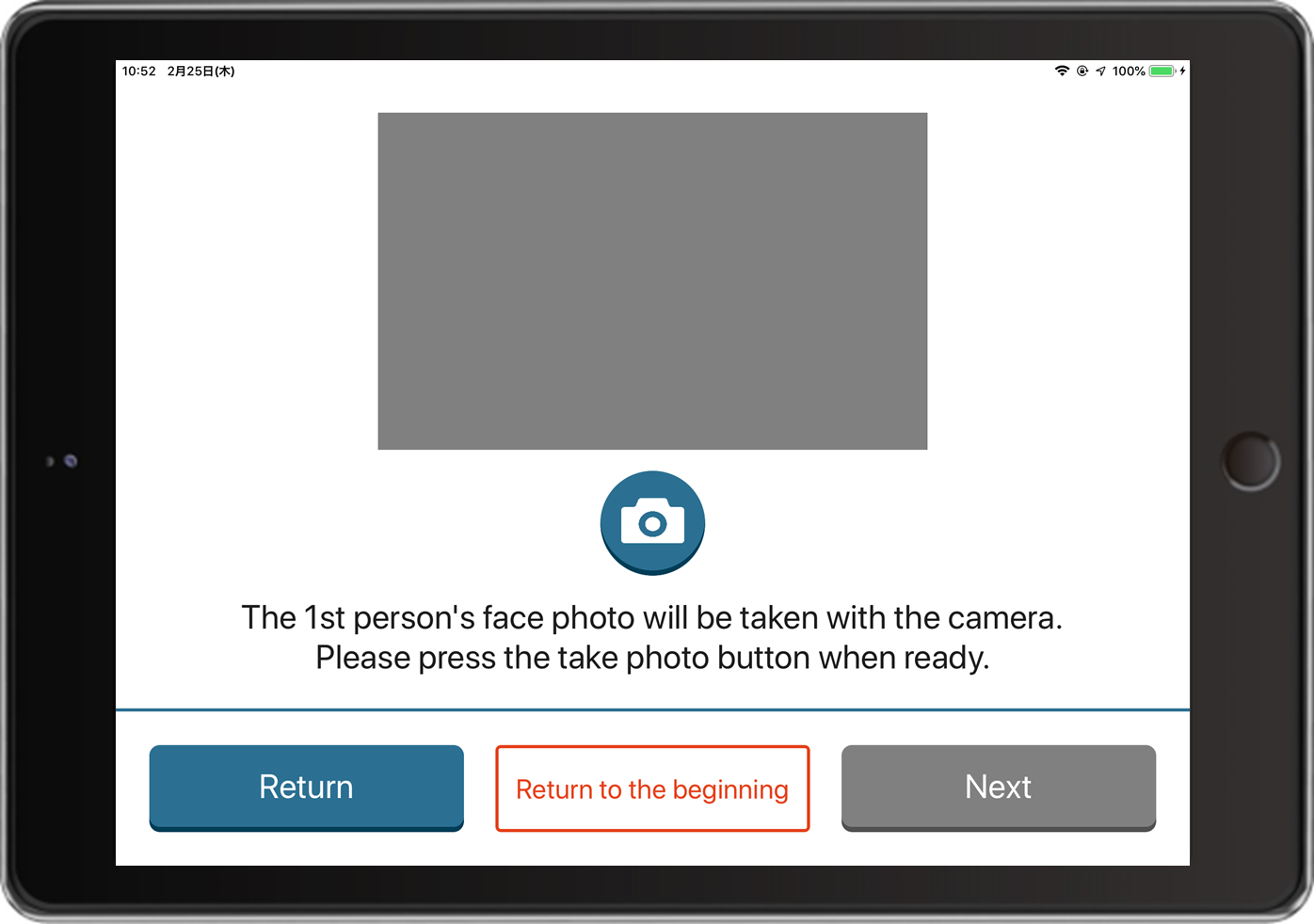 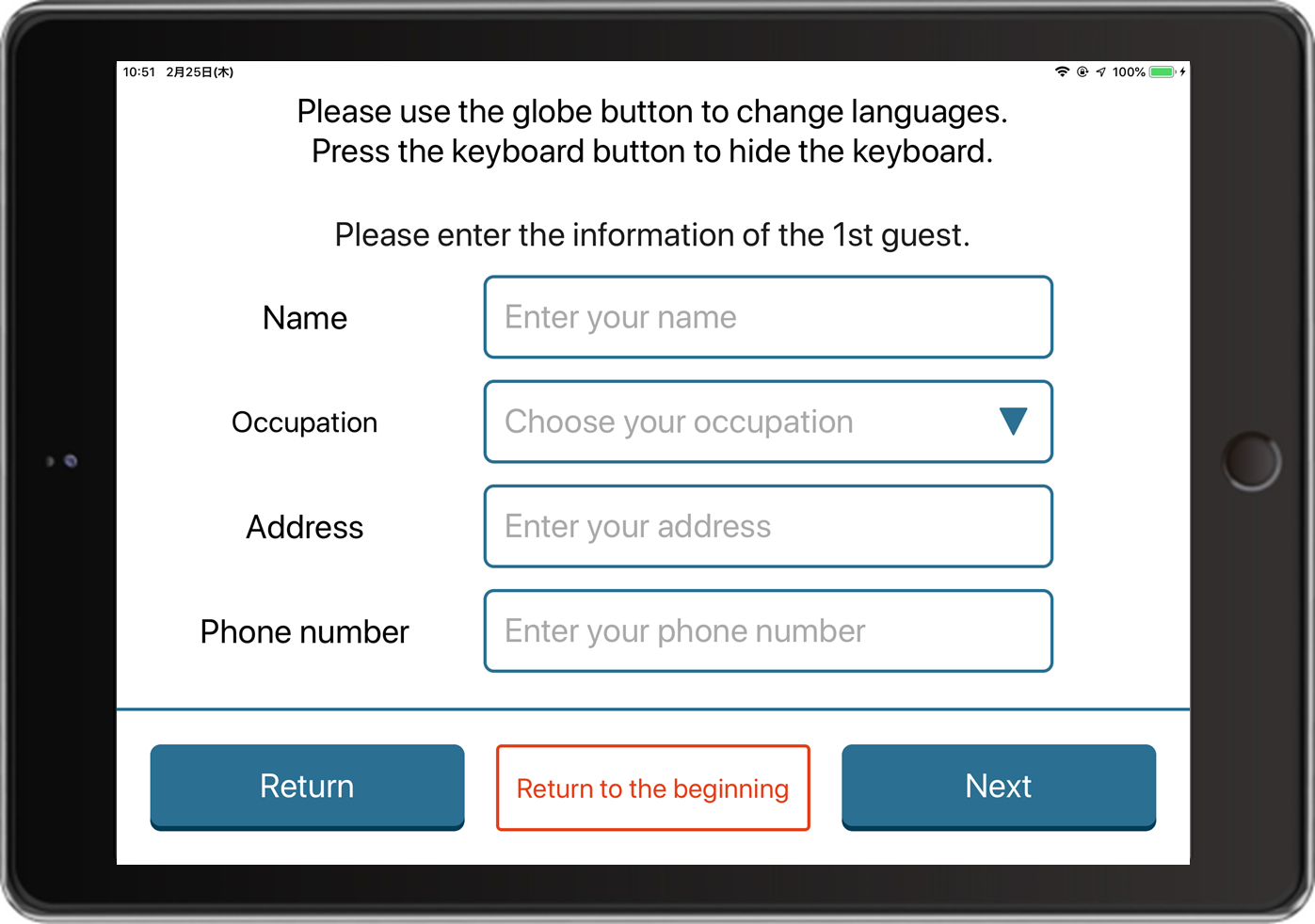 7. Enter guest information
8. Take a face photo
*Everyone repeats numbers 5-8
9. Check-in complete
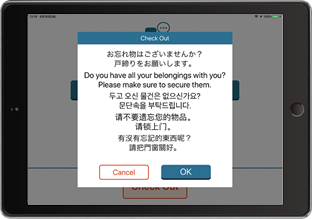 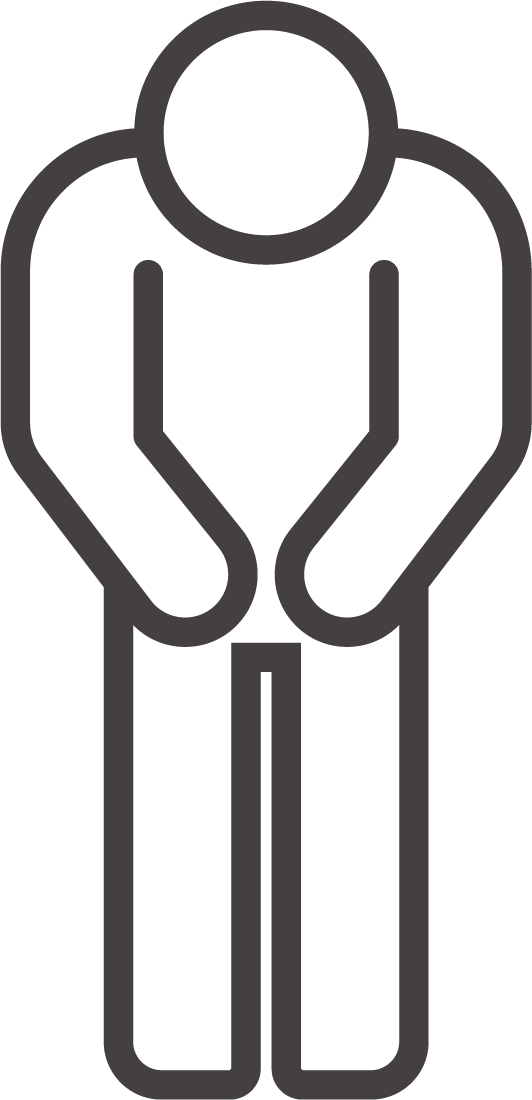 When checking out,
please check out
from the "Checkout" button
on the language selection screen.
한국어
체크인 방법
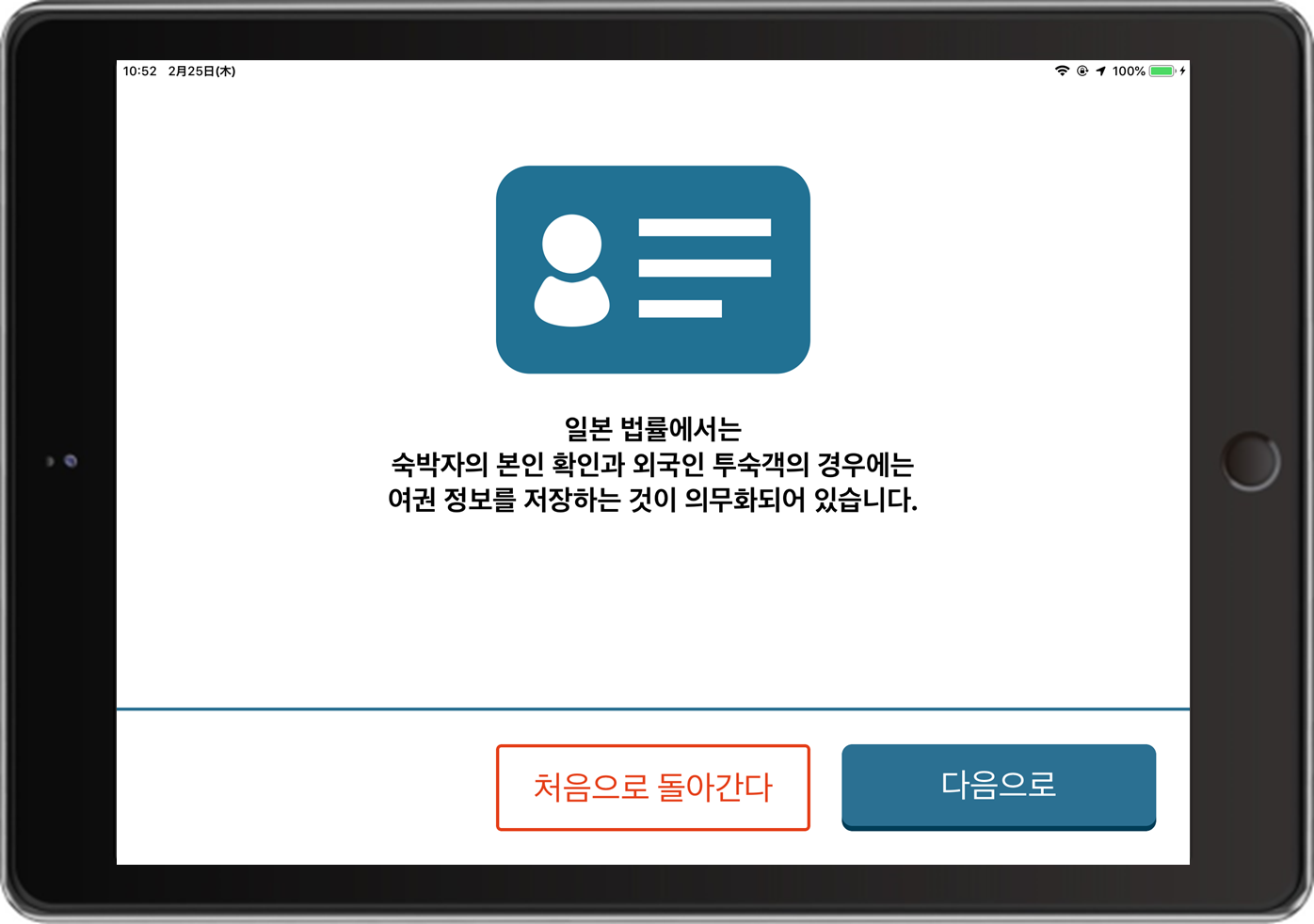 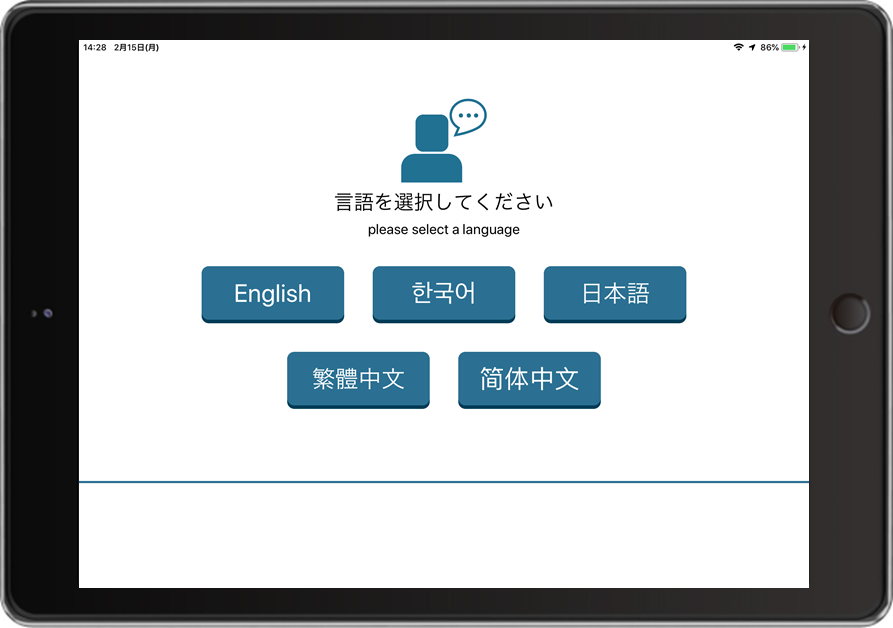 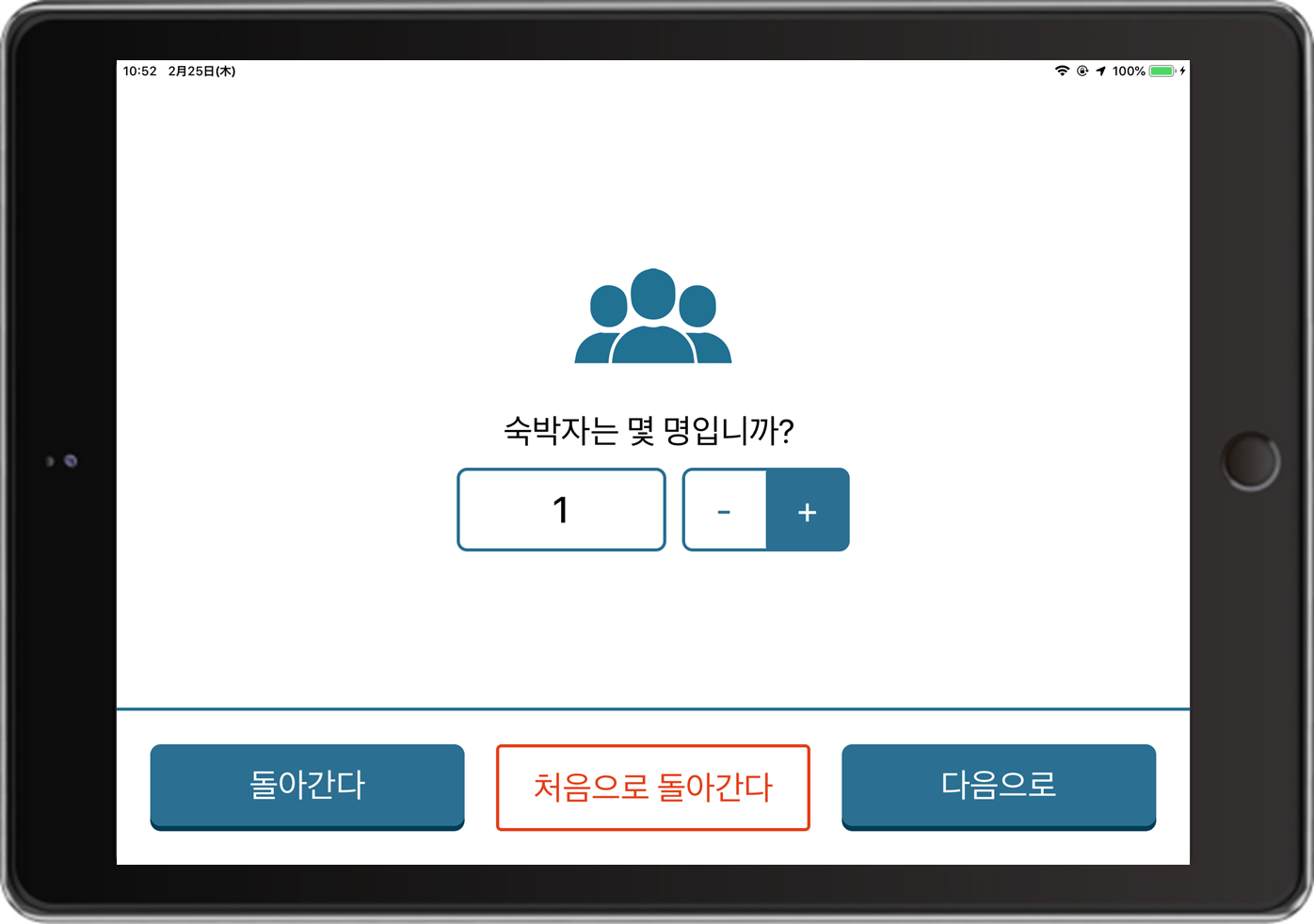 1. 한국어를 선택
2. 안내문
3. 인원수 입력
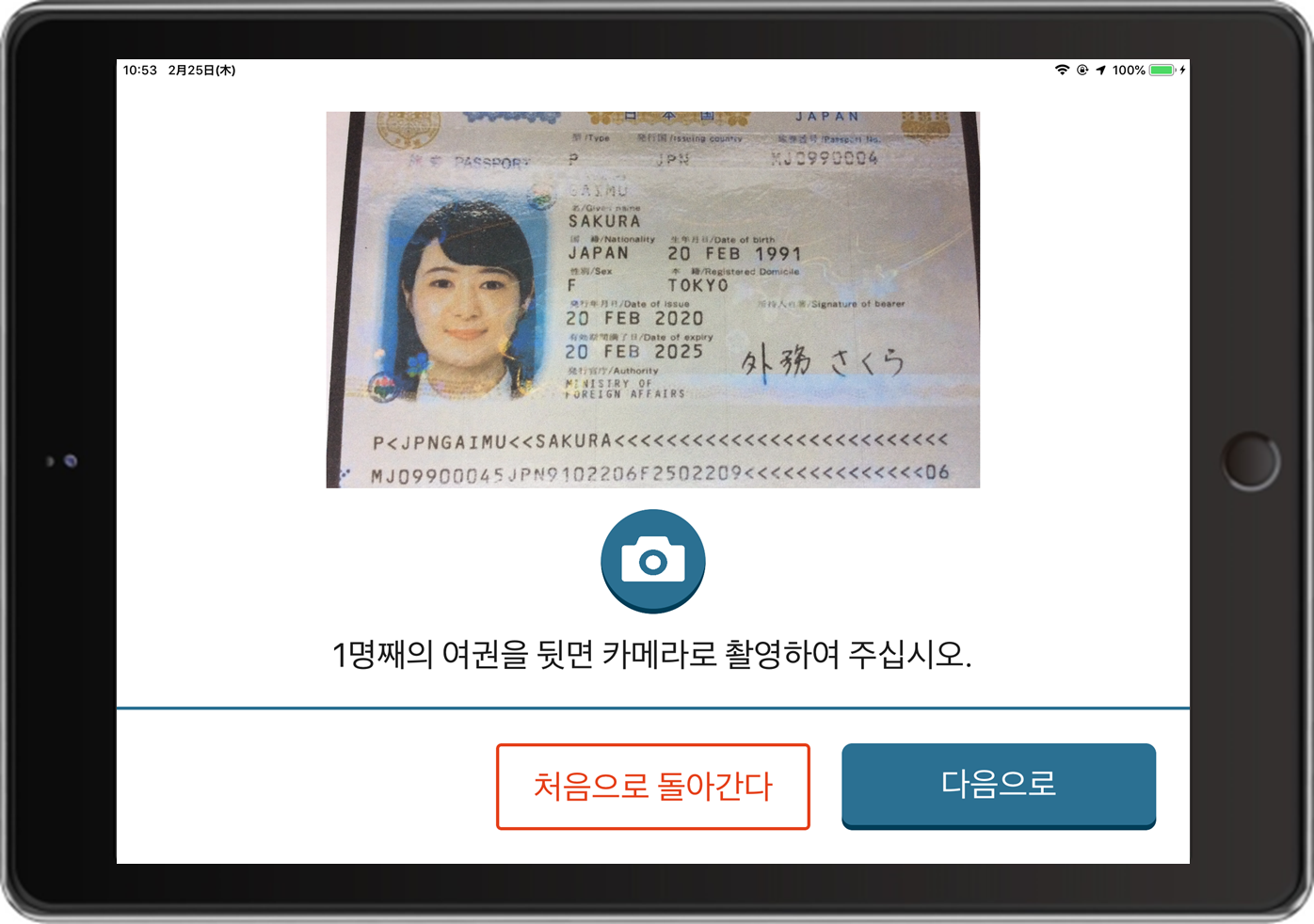 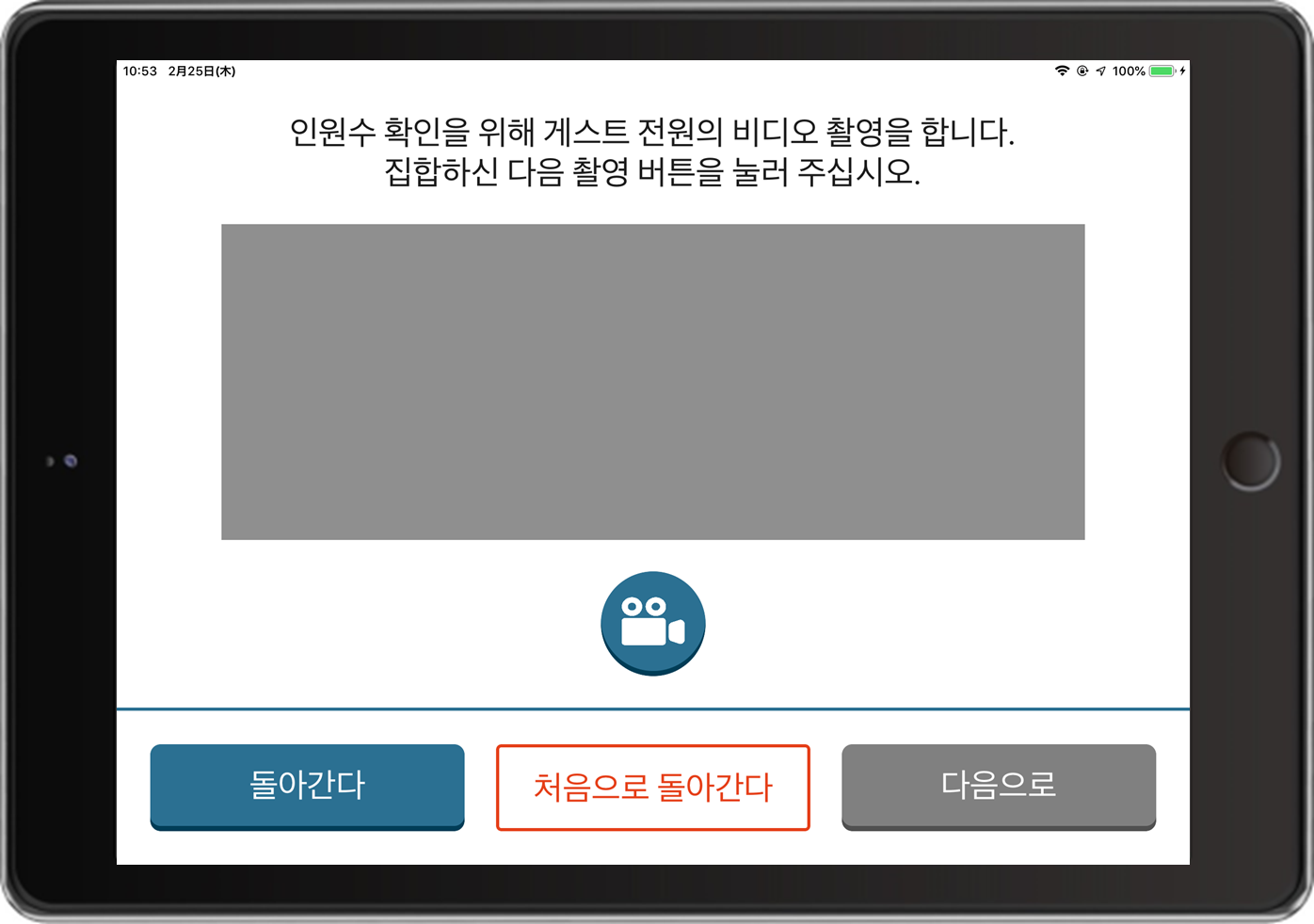 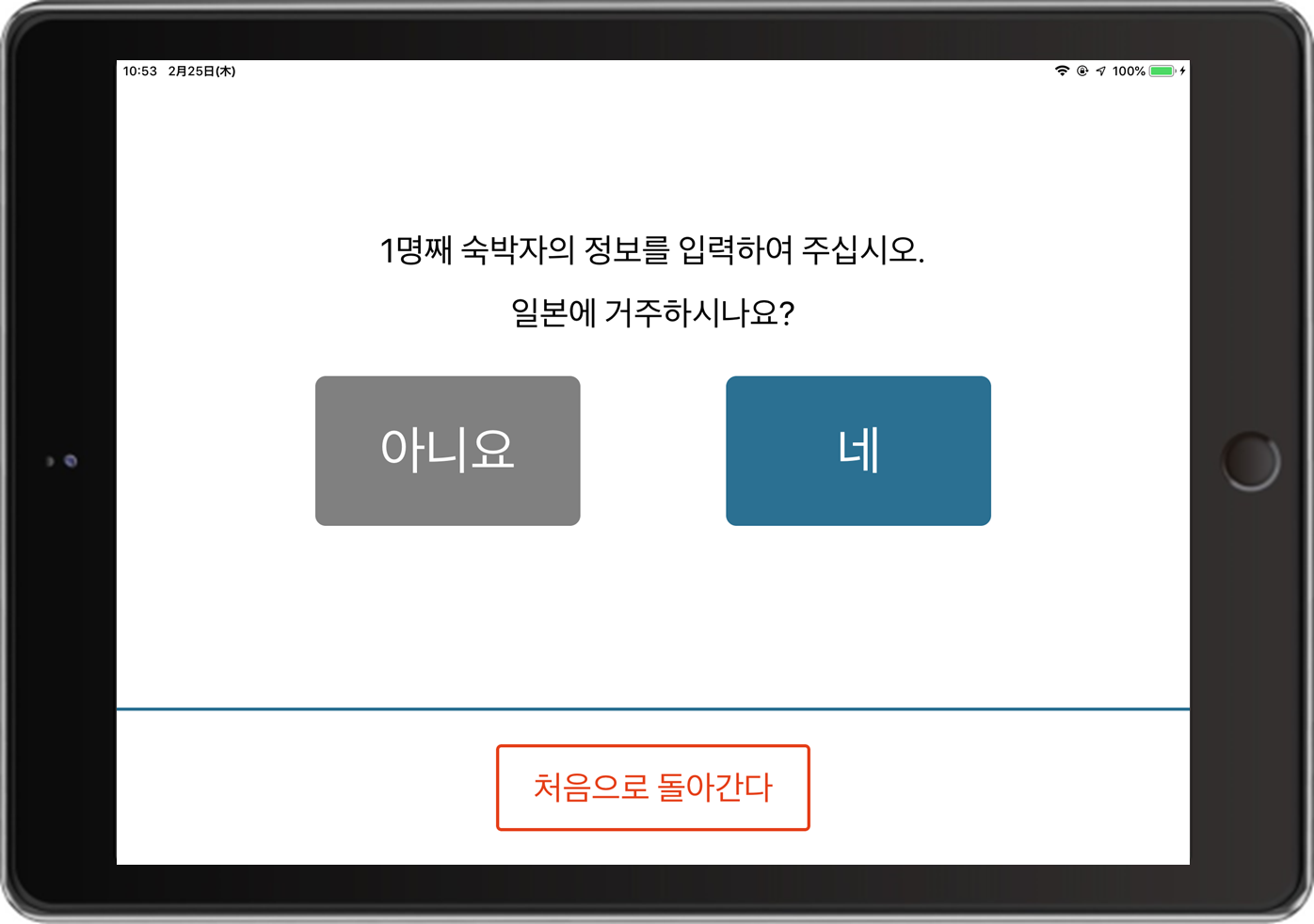 6. 여권을 촬영
※일본 거주자 이외의 사람 만
4. 동영상 촬영 (모두와 함께)
5. 일본에서의 거주 확인
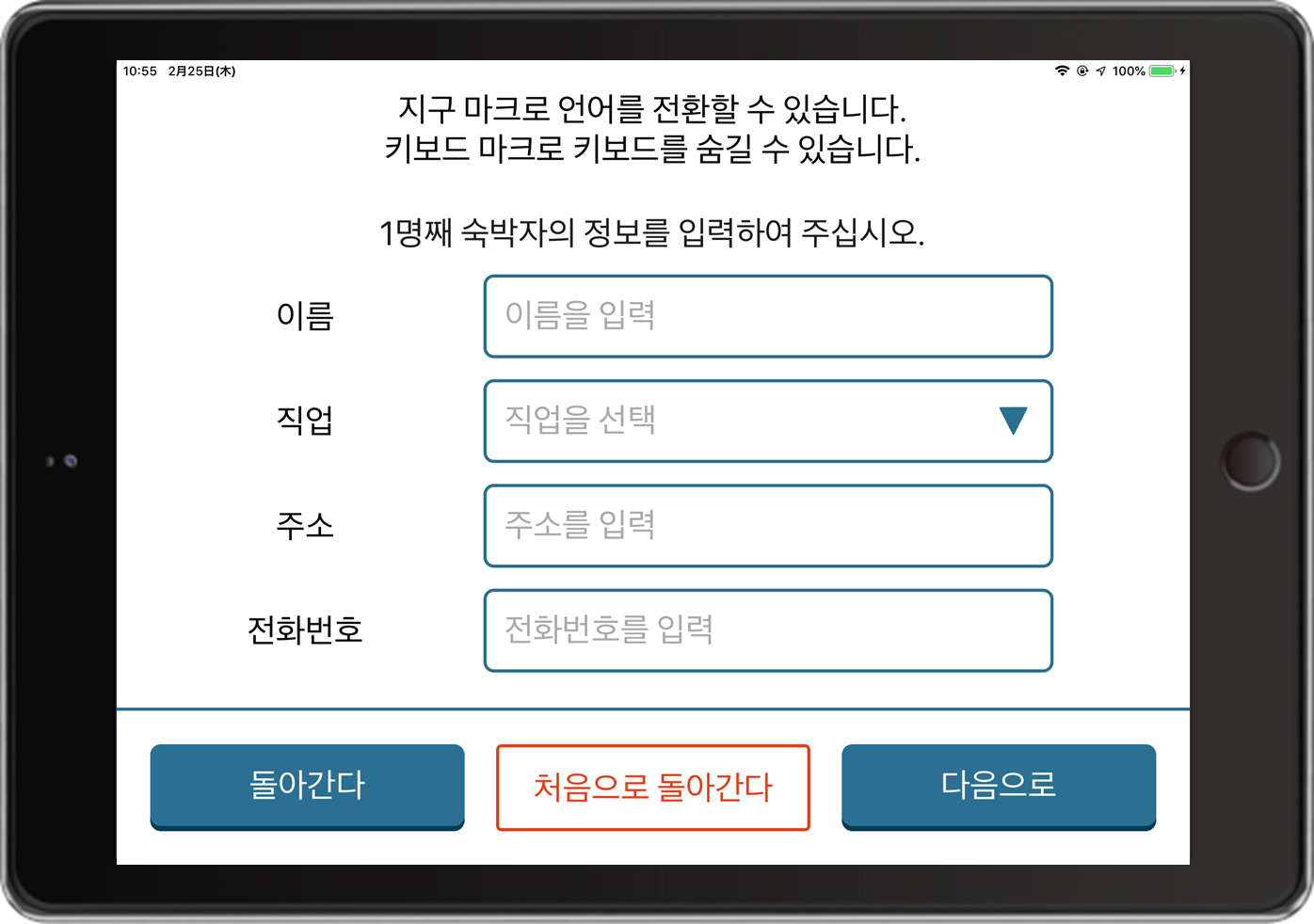 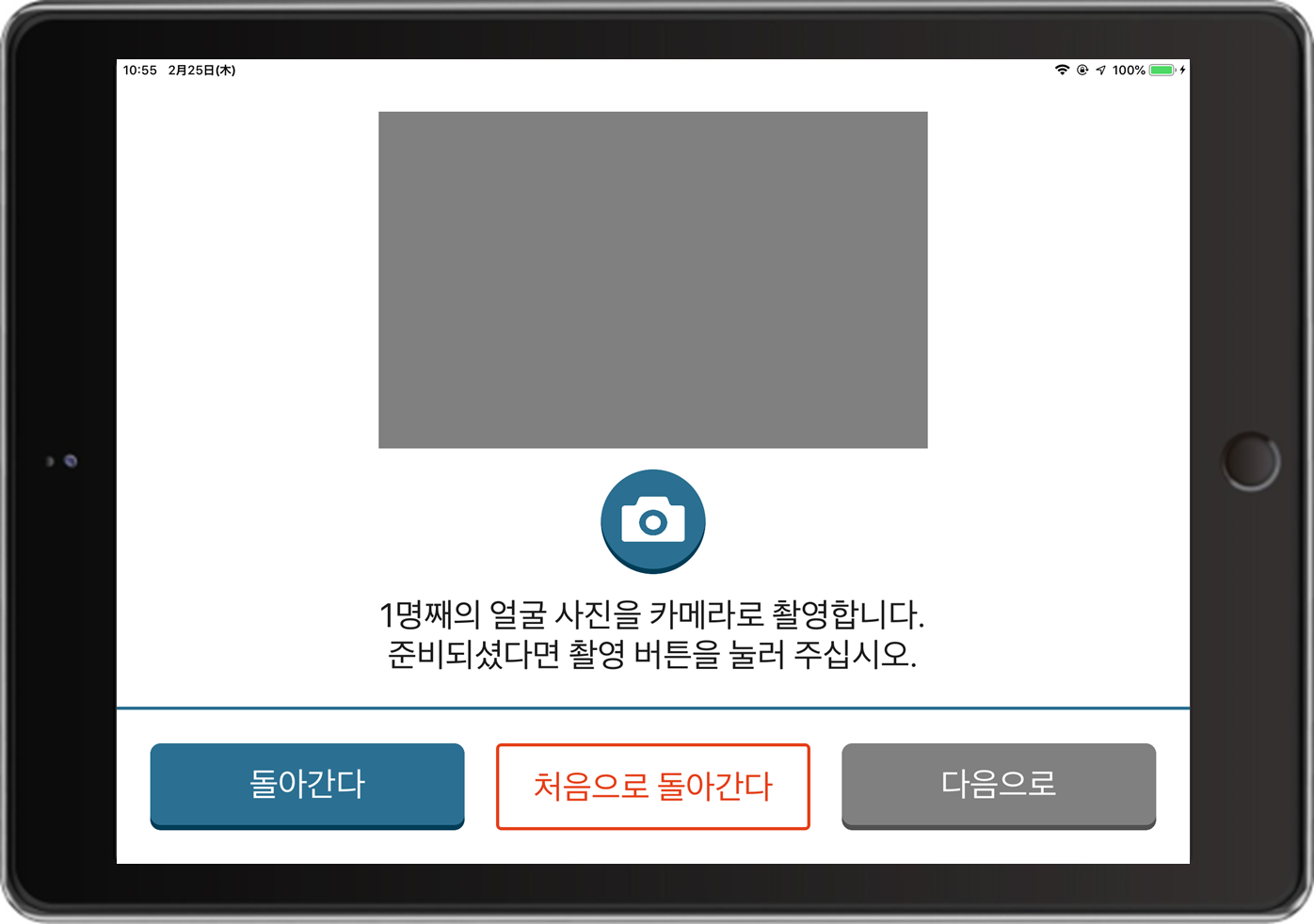 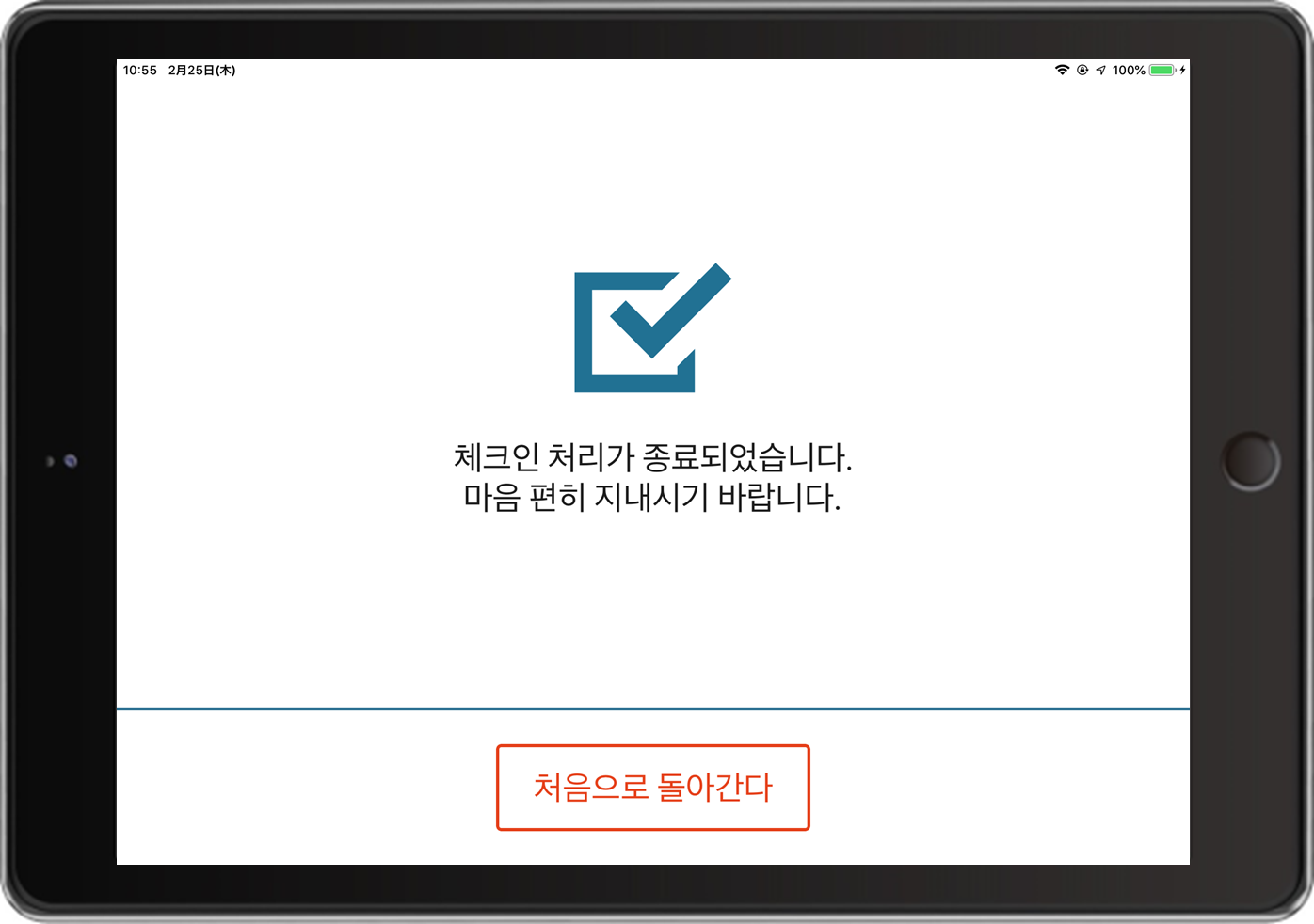 7. 숙박 자 정보 입력
8. 얼굴 사진 촬영
※5-8의 번호를 인원수만큼 반복
9. 체크인 완료
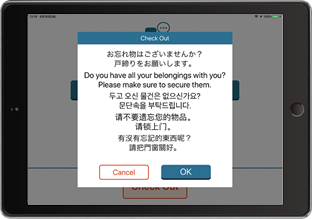 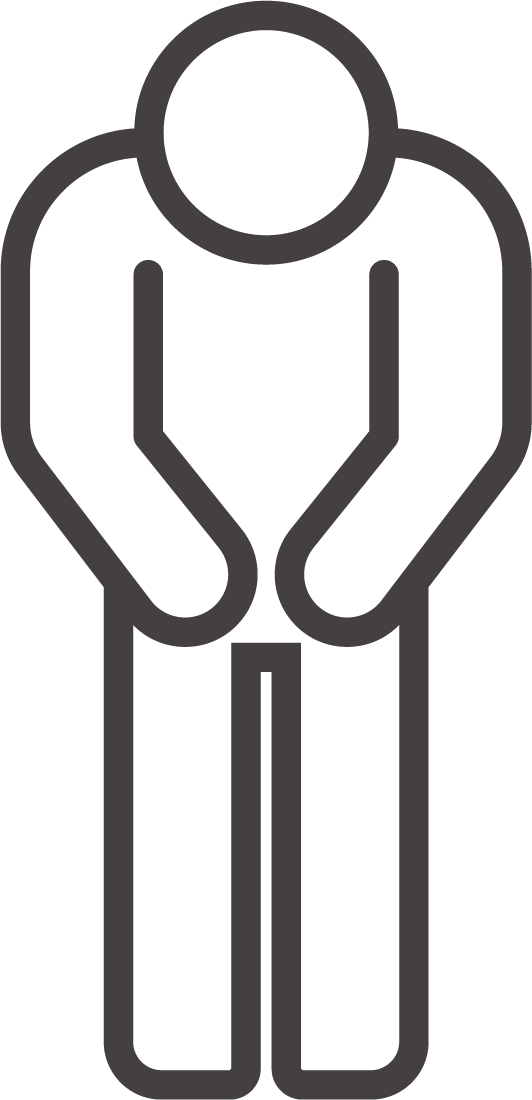 체크 아웃시에 언어 선택
화면의 "Check Out"버튼보다 체크
아웃을 부탁드립니다.
繁體中文
辦理登機手續
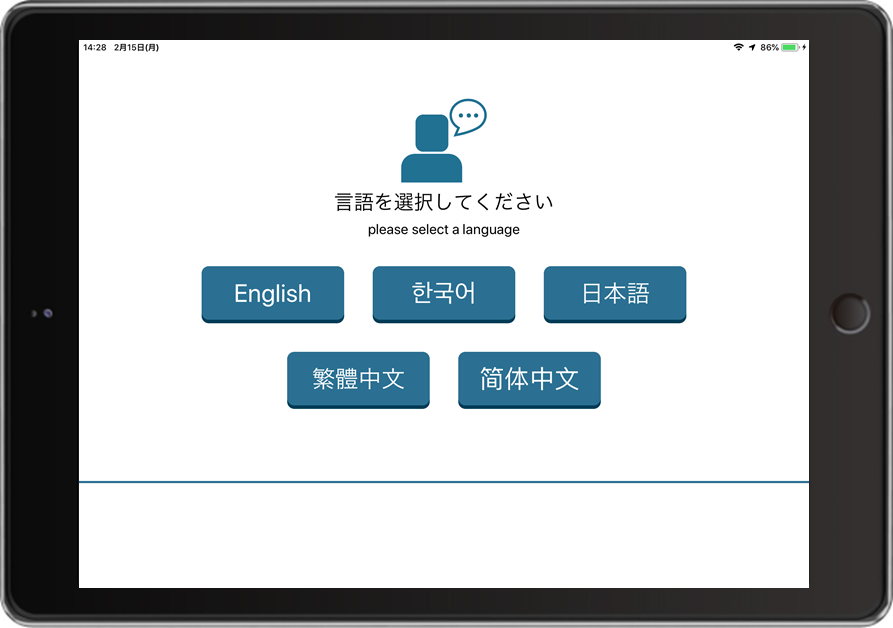 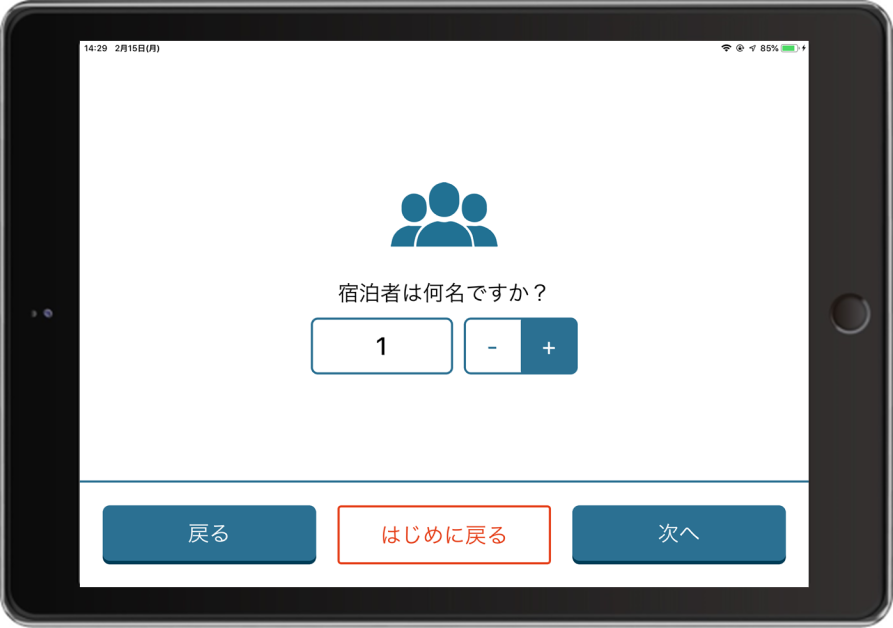 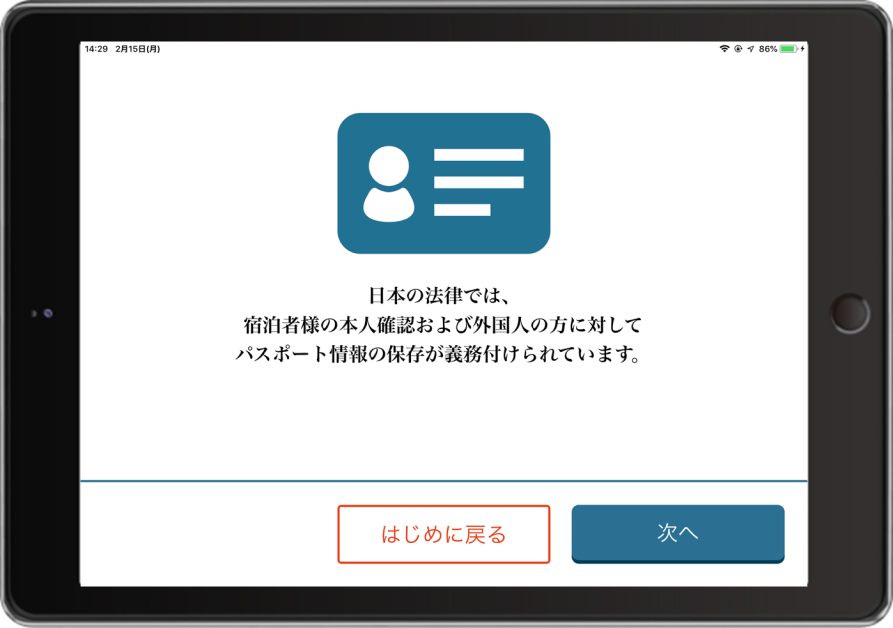 1. 請選擇一種語言
2. 解釋性文字
3. 請輸入客人人數
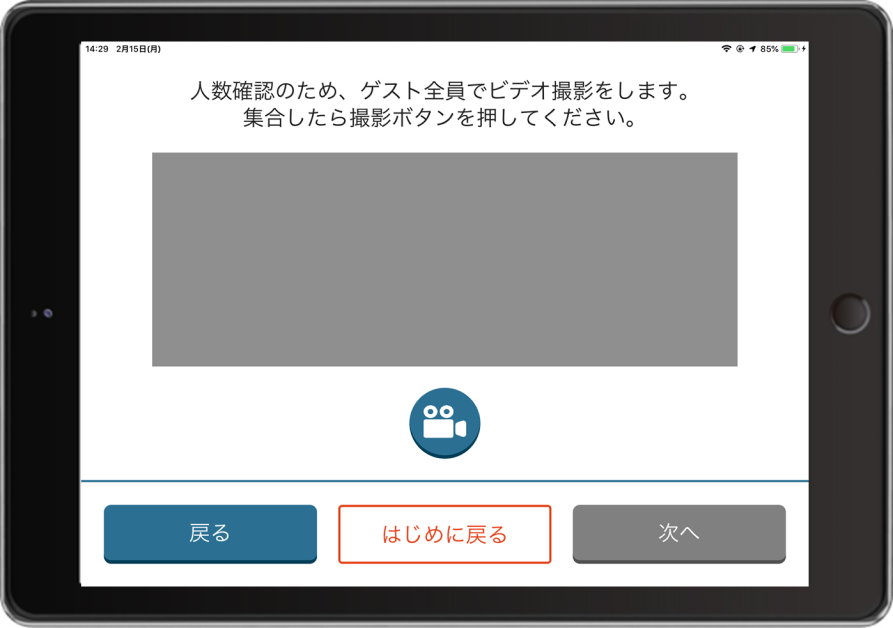 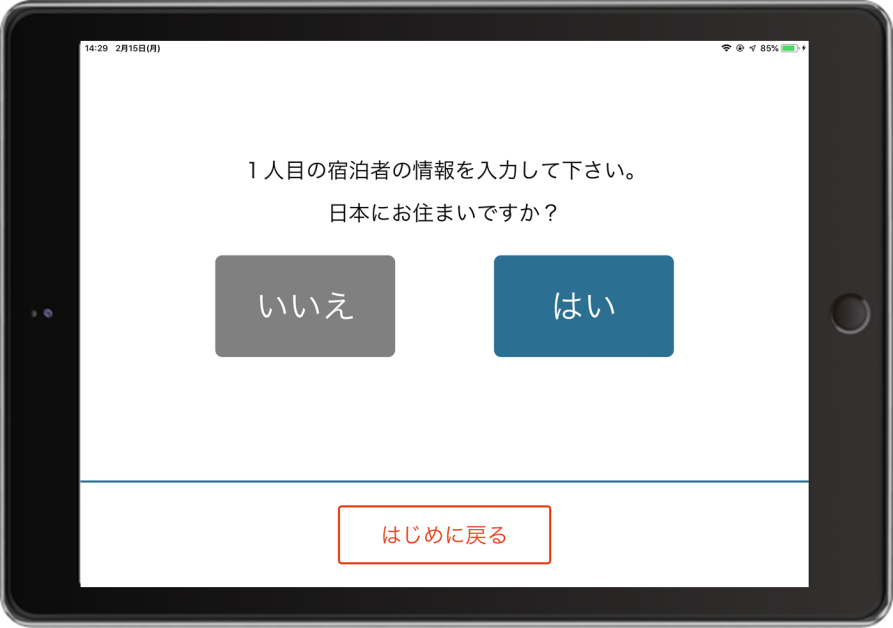 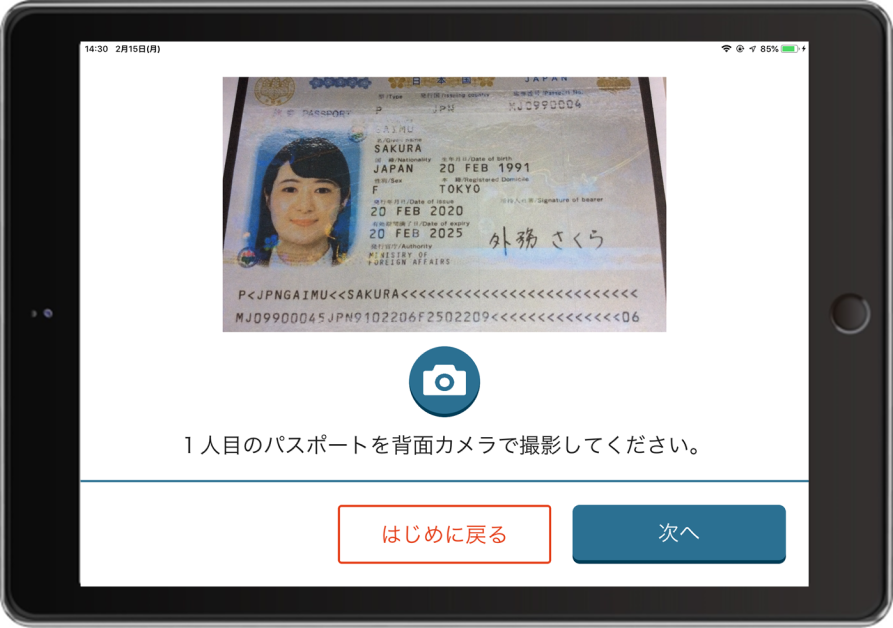 6. 給你的護照照相
※僅針對那些不住在日本的人
4. 錄像拍攝 (與大家)
5. 請選擇您是否居住在日本
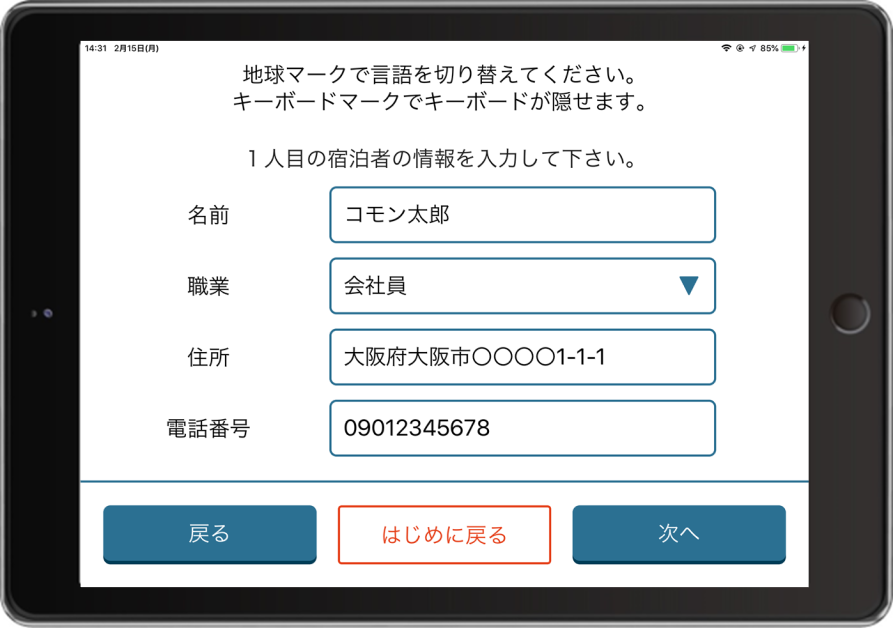 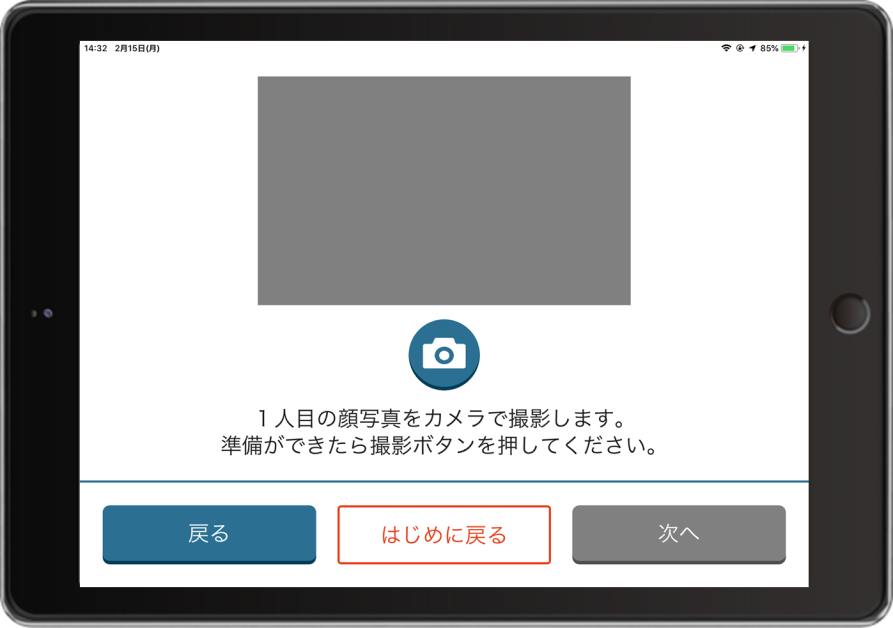 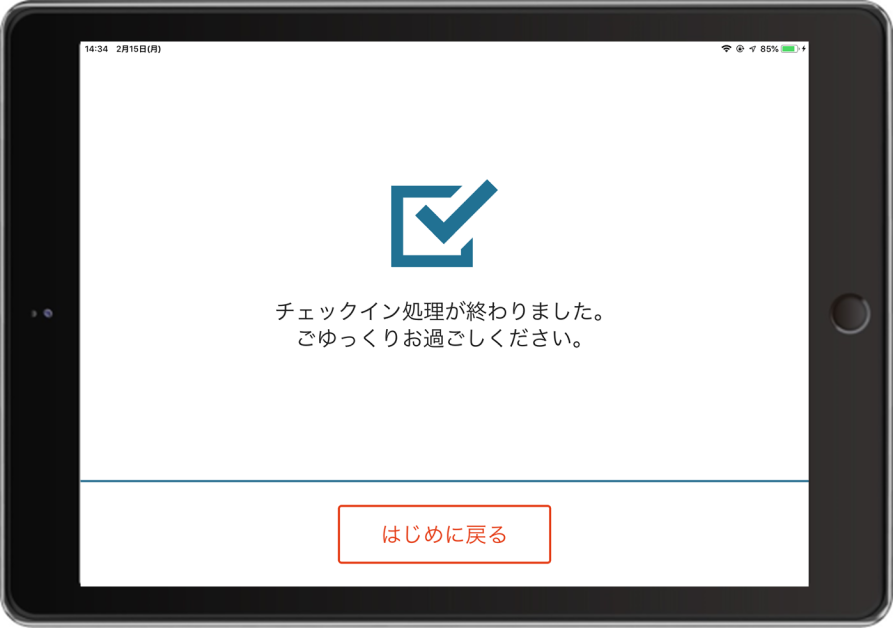 7. 輸入客人信息
8. 拍張臉照片
※每個人都重複數字5-8
9. 辦理登機手續完成
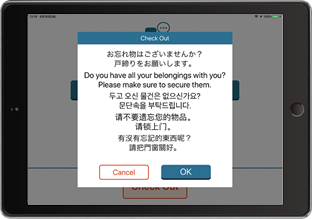 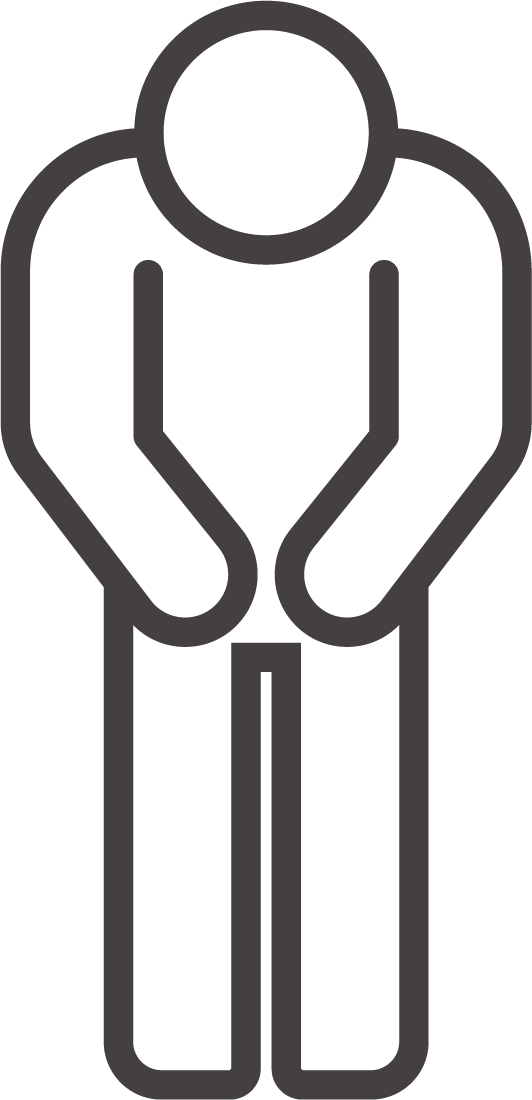 簽出時，
請從語言選擇屏幕上的
“簽出”按鈕中籤出。
简体中文
如何办理登机手续
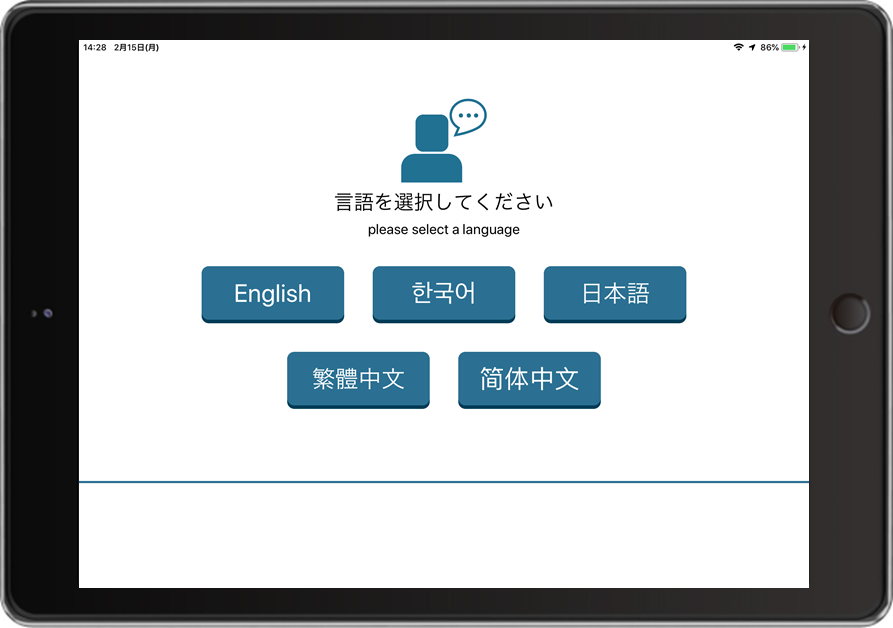 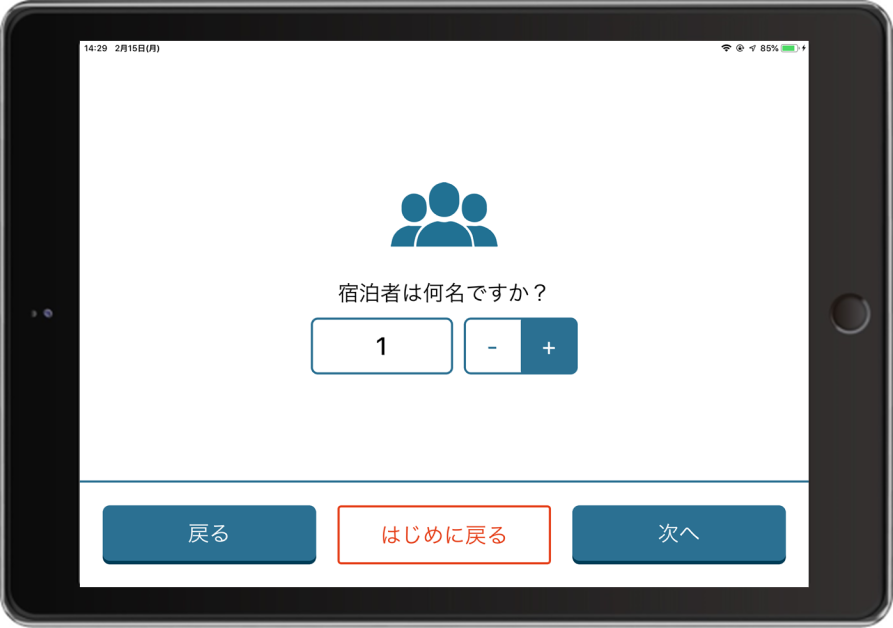 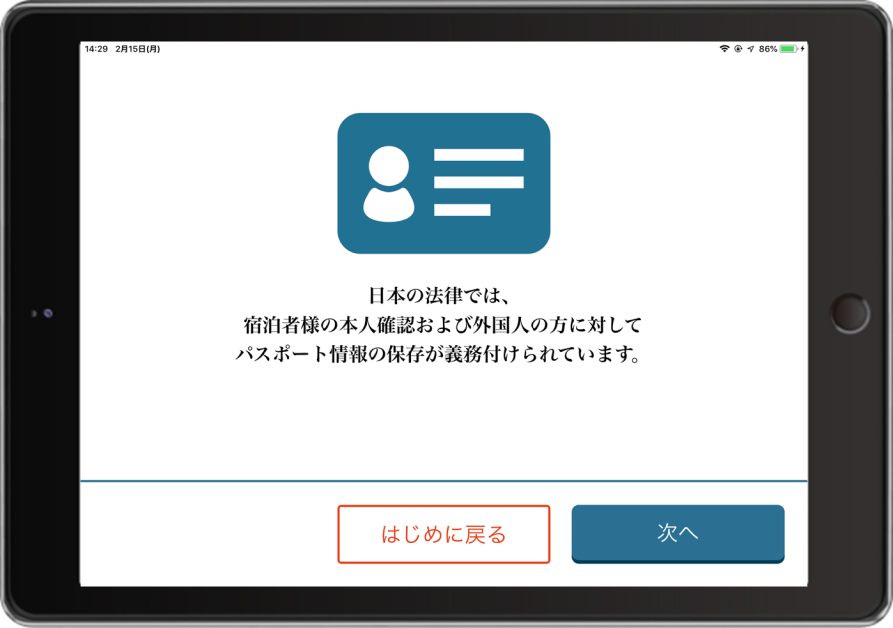 1. 请选择一种语言
2. 解释性文字
3. 请输入客人人数
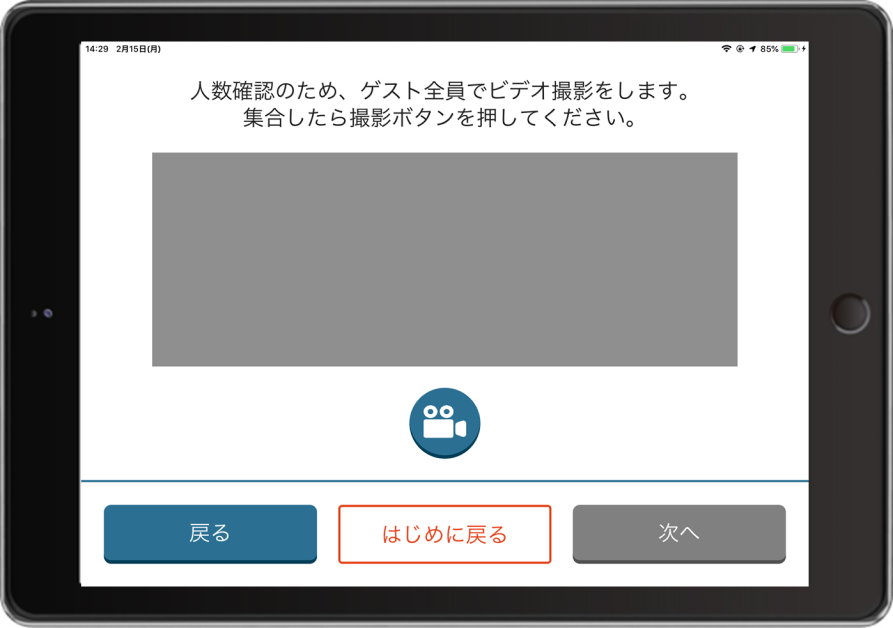 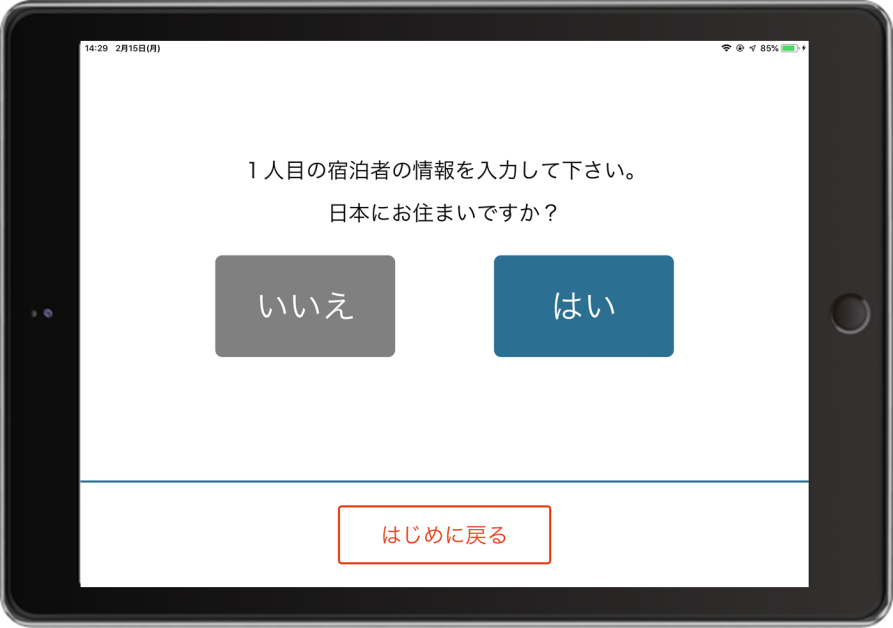 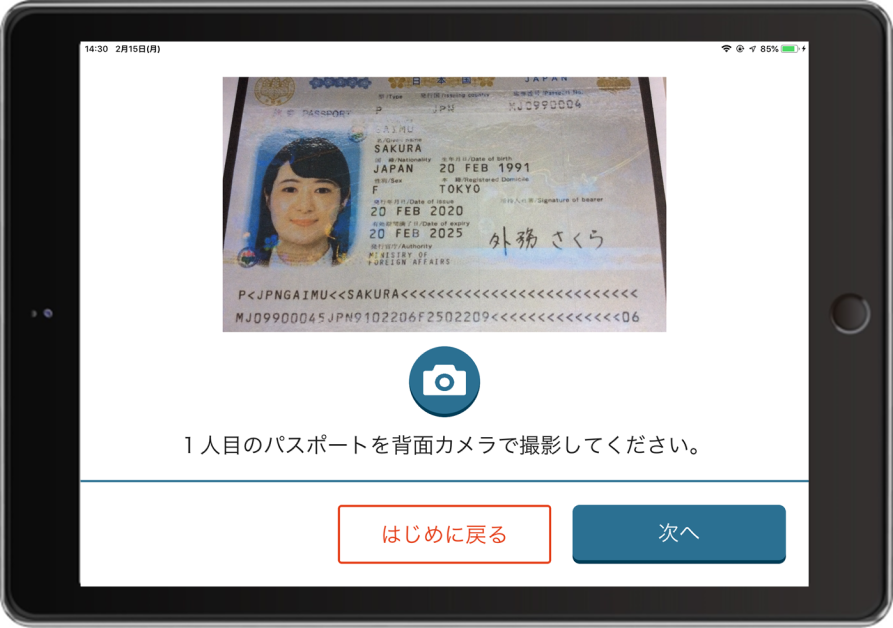 6. 给你的护照照相
※仅适用于不在日本居住的人
4. 请拍摄视频 (与大家)
5. 请选择您是否居住在日本
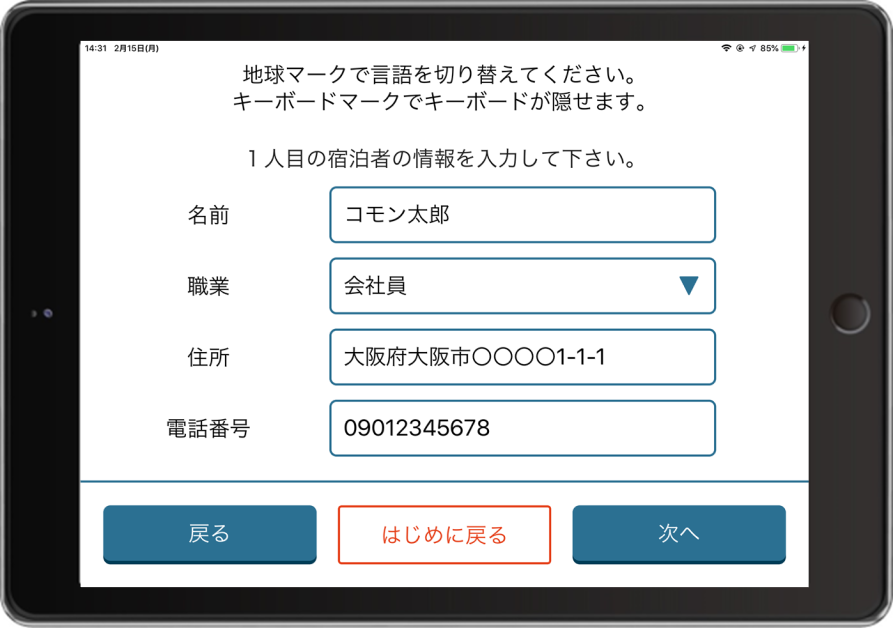 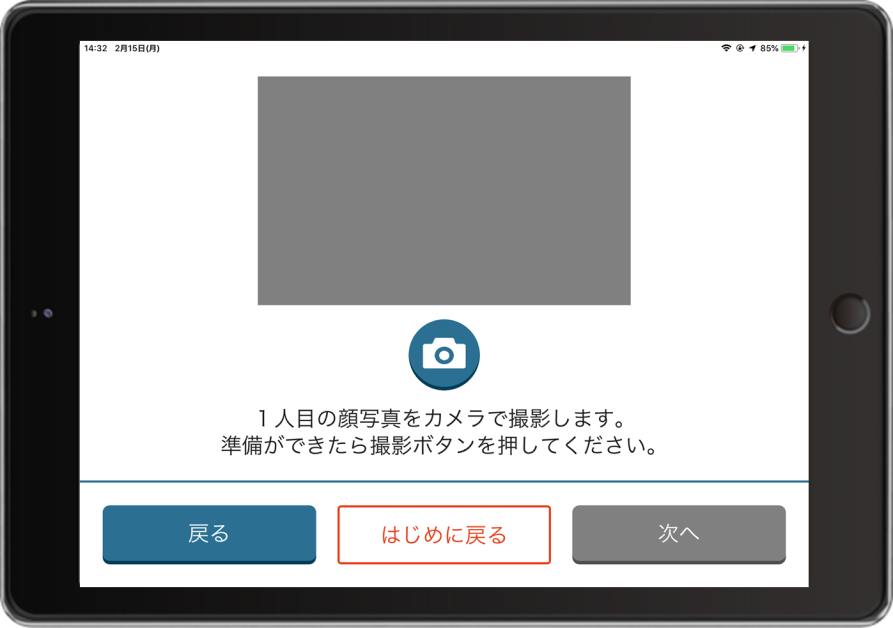 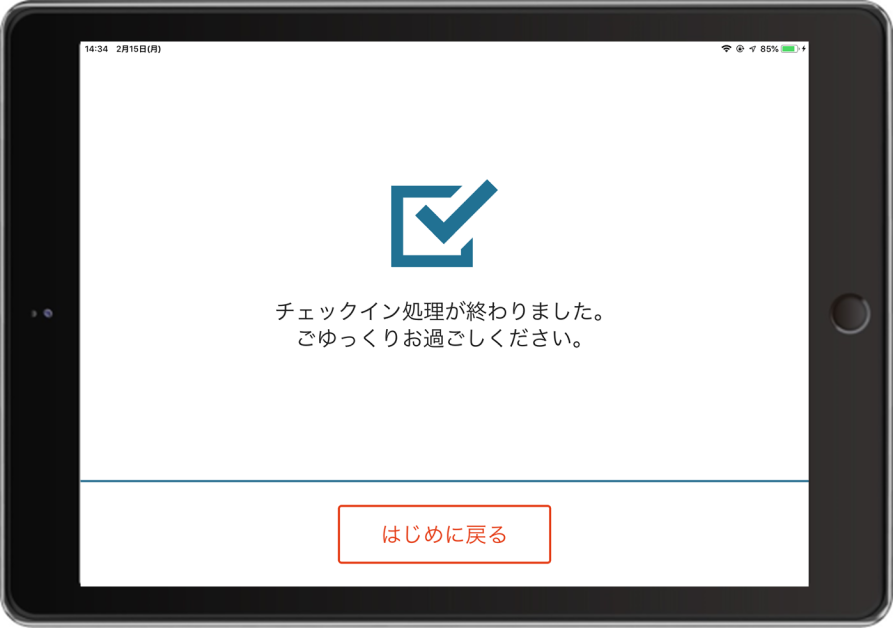 7. 请输入客人信息
8. 拍张脸照片
※每个人都重复数字5-8
9. 办理登机手续完成
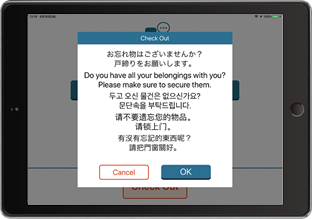 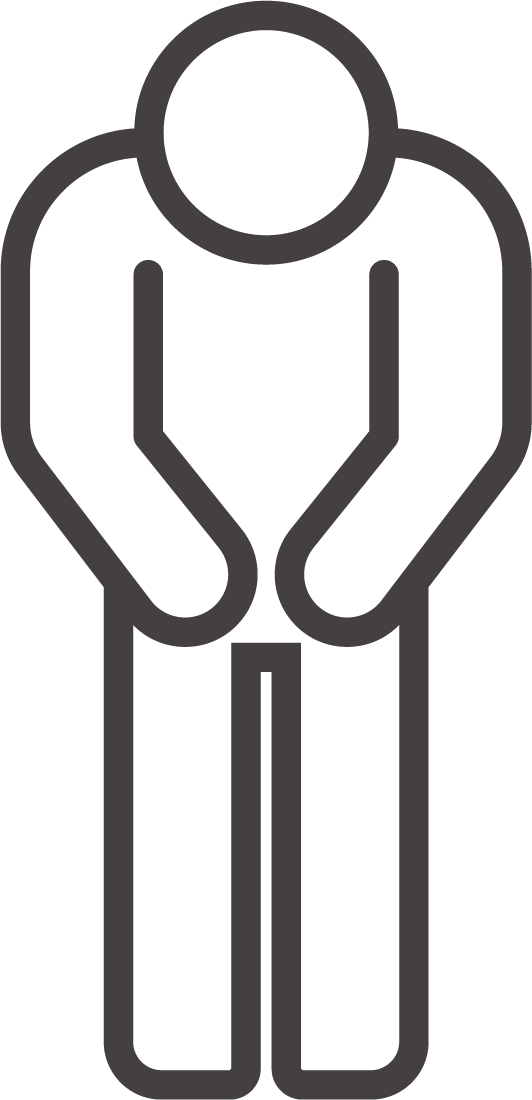 签出时，
请从语言选择屏幕上的
“签出”按钮中签出。